Biologia Farmaceutica
 Prof. Fabio Sciubba
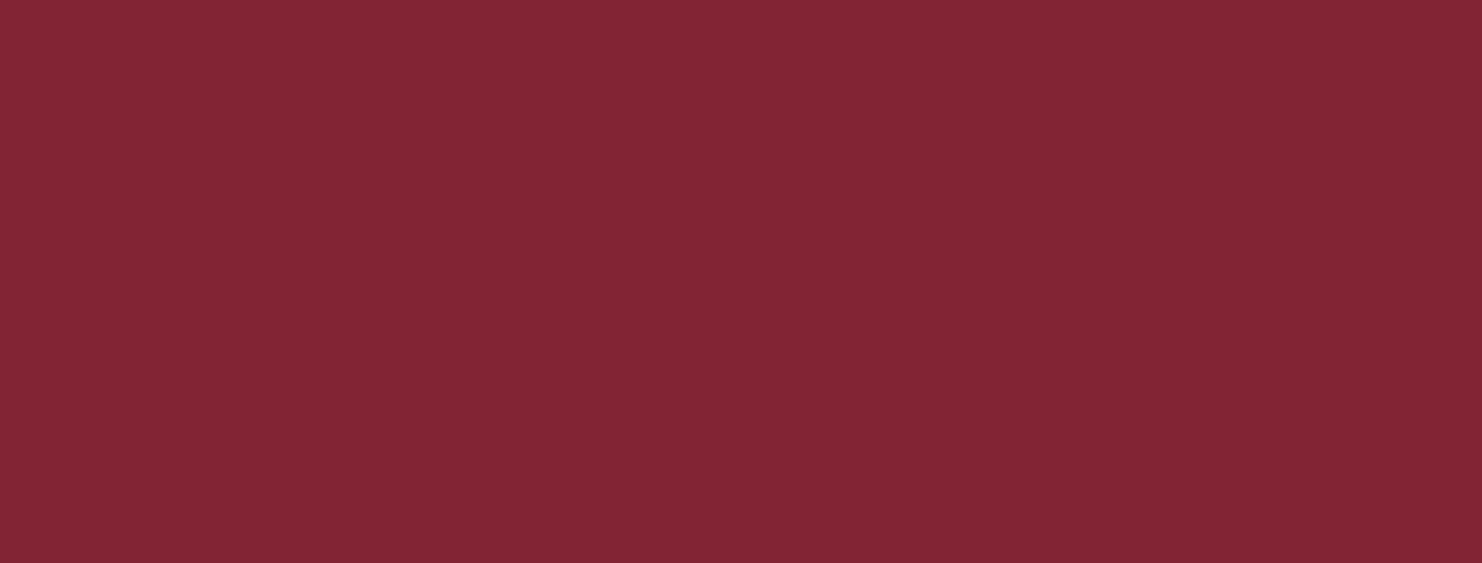 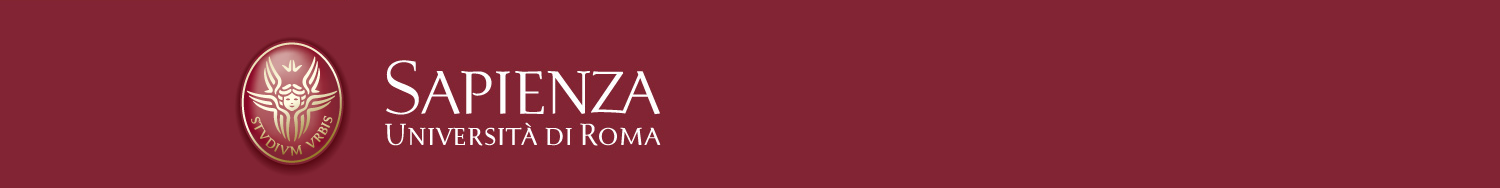 Chimica della Vita
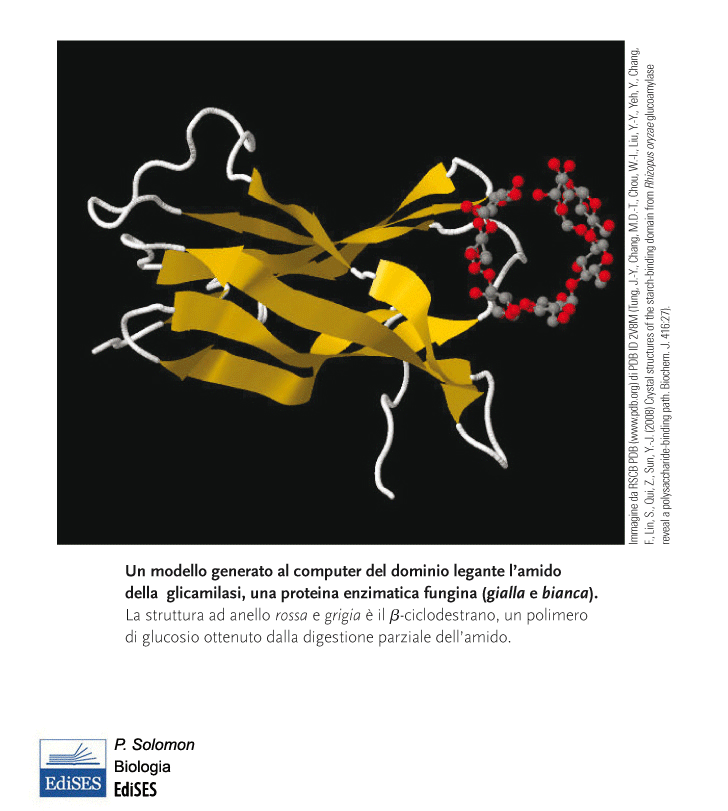 Chimica della Vita
Chimica del carbonio, chimica organica: la capacità del carbonio di formare 4 legami covalenti, oltre alla relativa "stabilità" di questi, permette di ottenere numerose specie molecolari
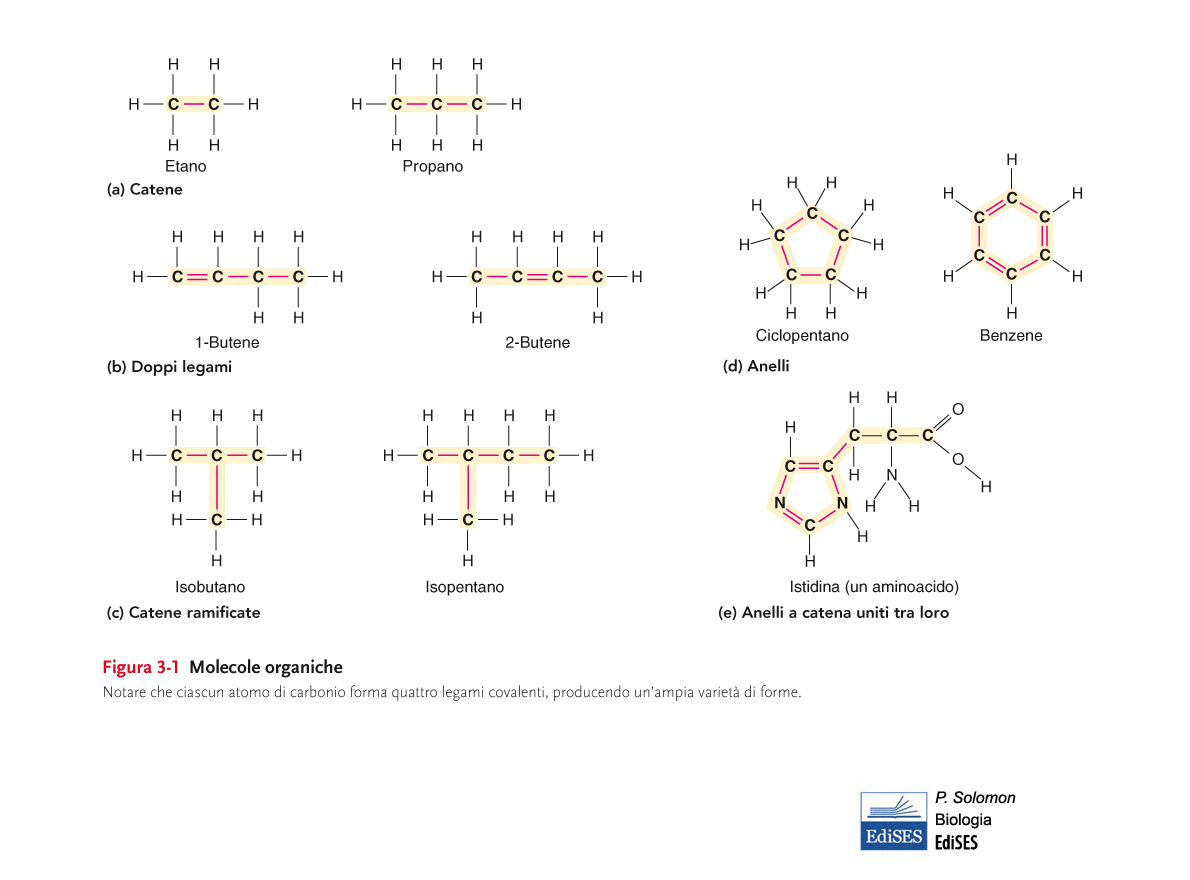 Chimica della Vita
Legami multipli
Elementi come C, O e N che hanno più di un elettrone spaiato sono in grado di formare legami covalenti multipli (doppi e tripli)
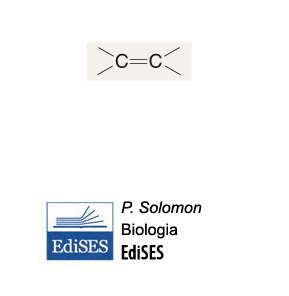 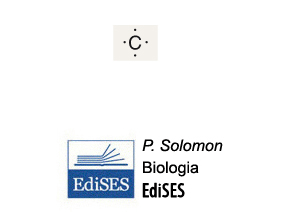 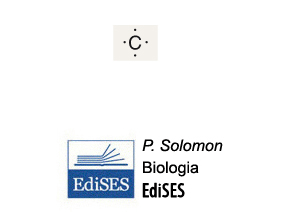 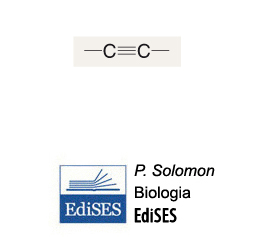 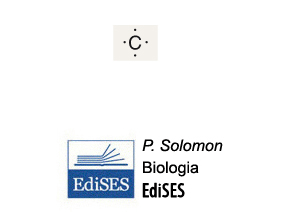 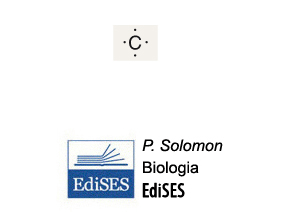 Doppi e tripli legami impongono alle molecole specifiche geometrie e peculiari reattività (Chimica Organica)
Chimica della Vita
Geometria di legame = geometria molecolare
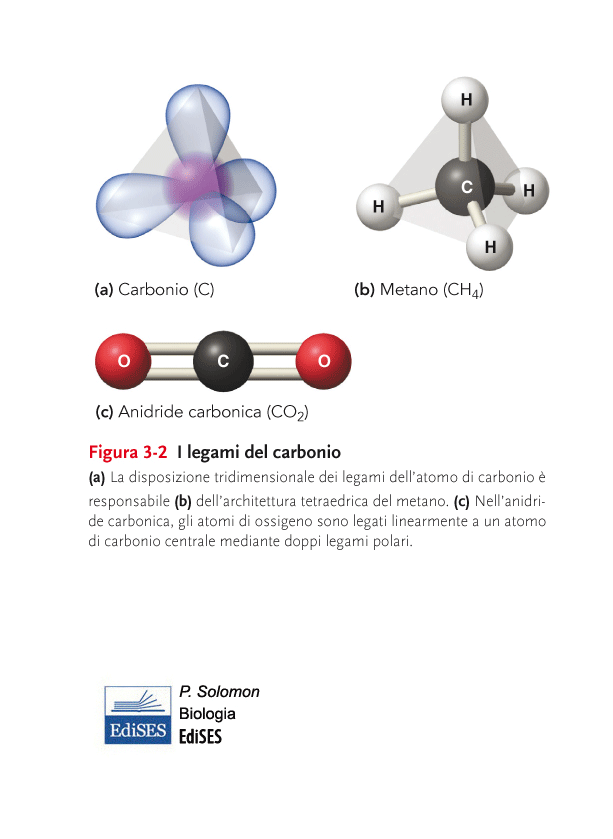 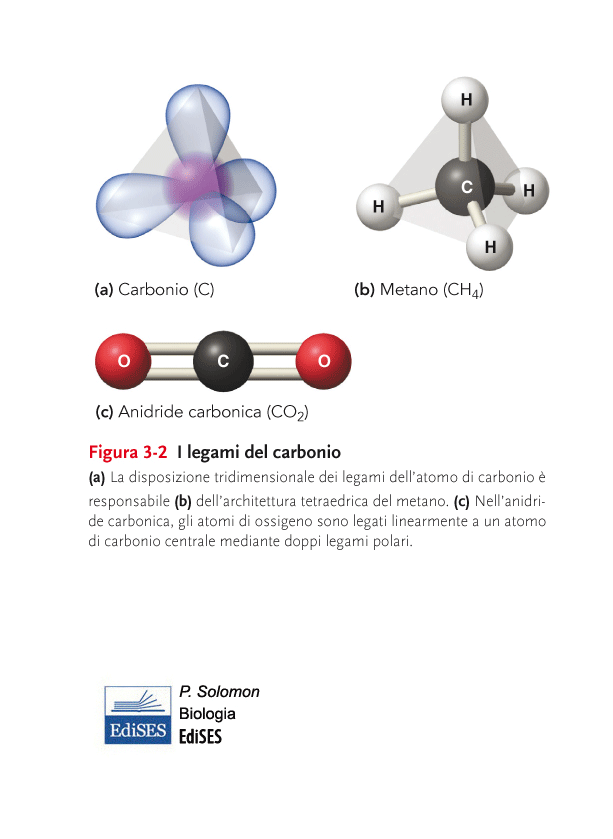 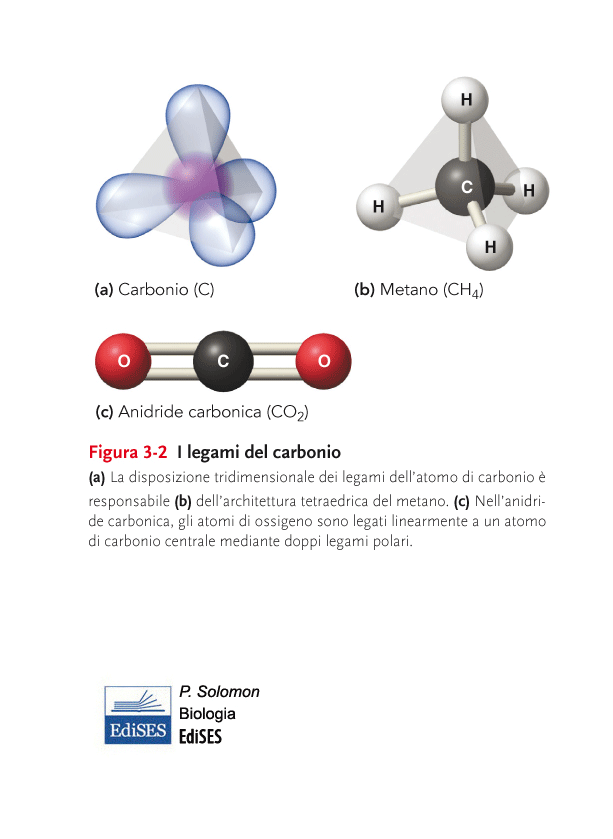 Chimica della Vita
Geometria molecolare
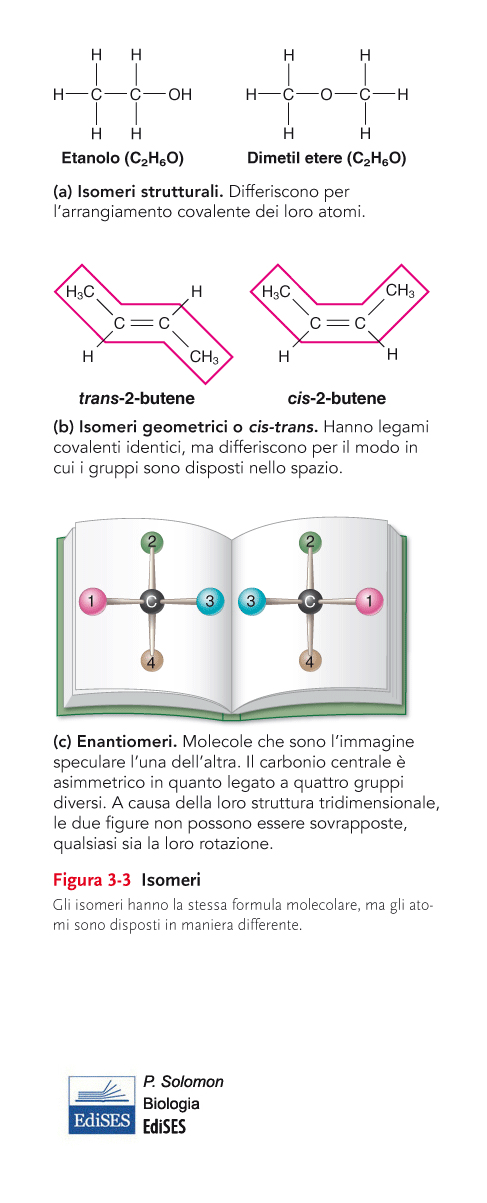 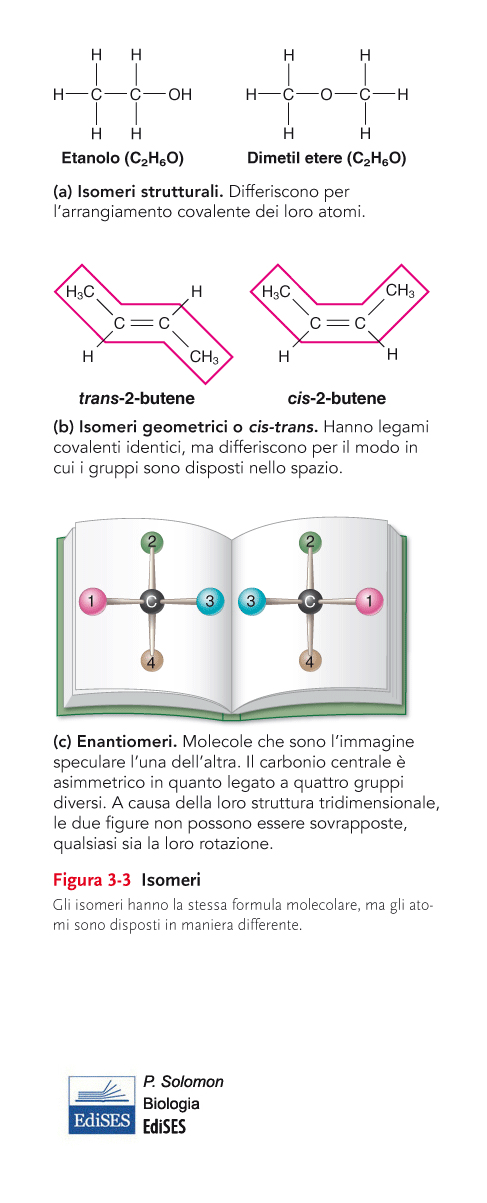 Chimica della Vita
Geometria molecolare
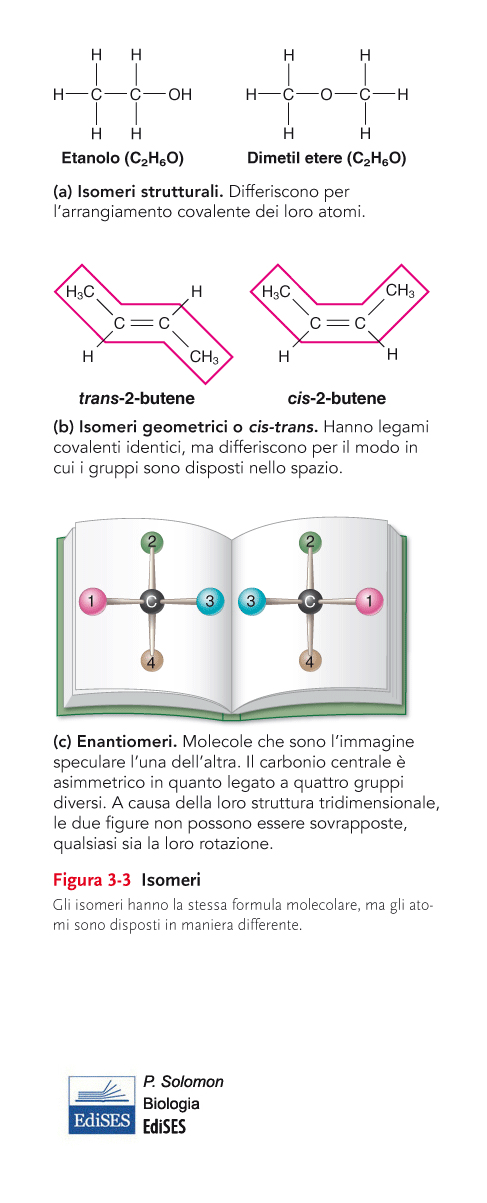 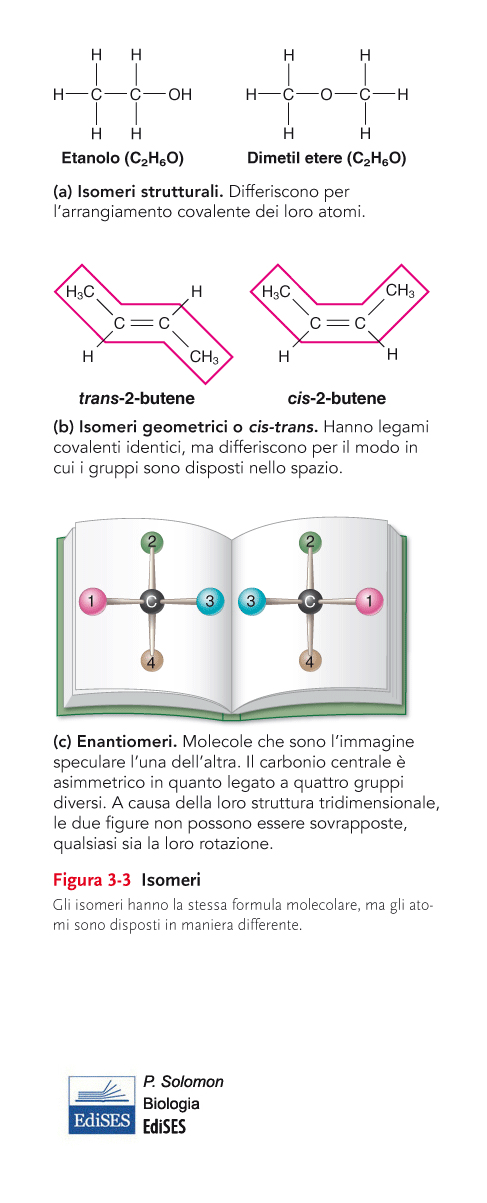 Chimica della Vita
Geometria molecolare
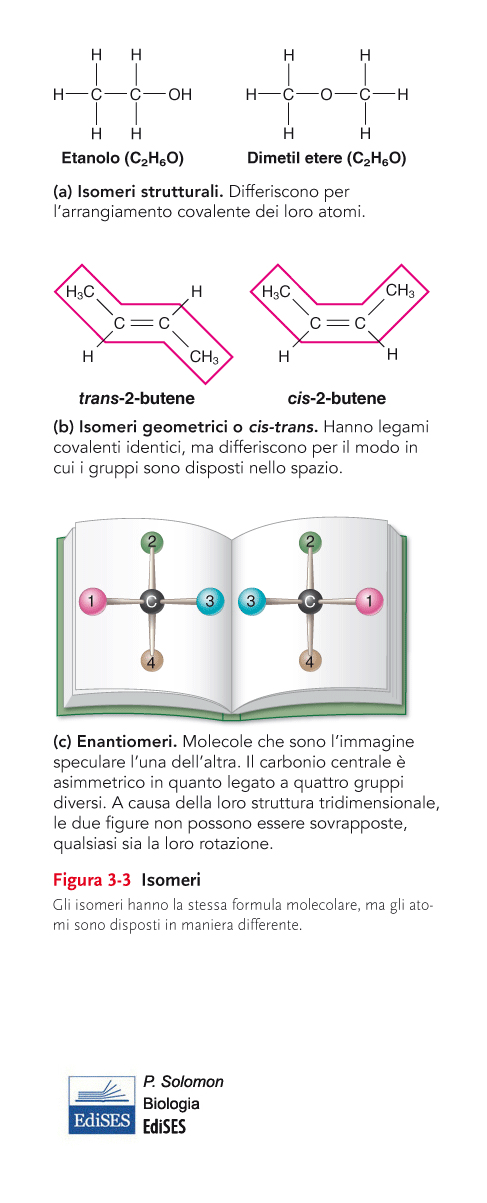 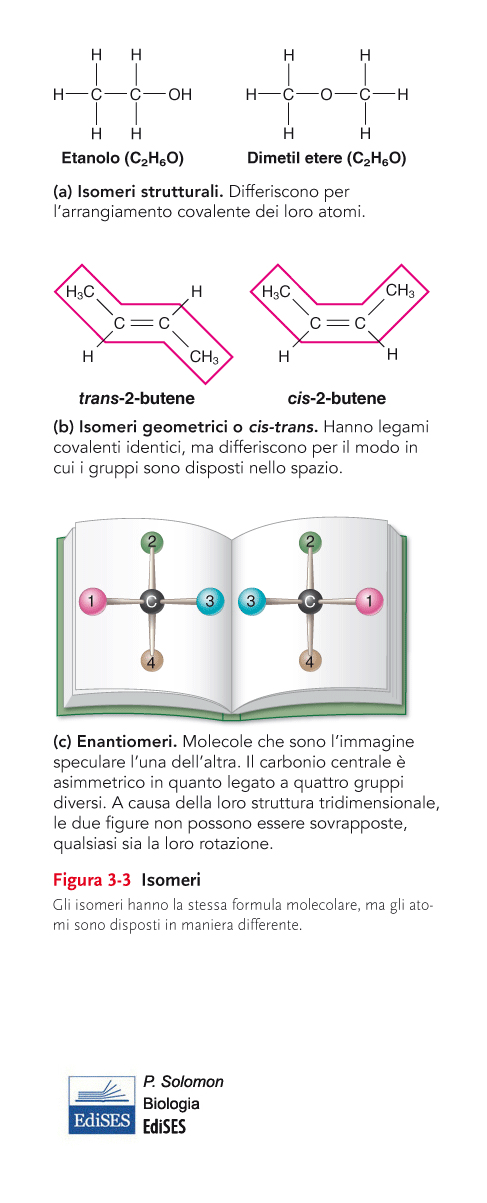 Chimica della Vita
Gruppi funzionali
In chimica organica si definisce gruppo funzionale:

una porzione di una molecola caratterizzata da specifici elementi e da una struttura ben definita, in grado di conferire ad uno specifico composto una reattività tipica e simile a quella di altri composti contenenti lo stesso gruppo
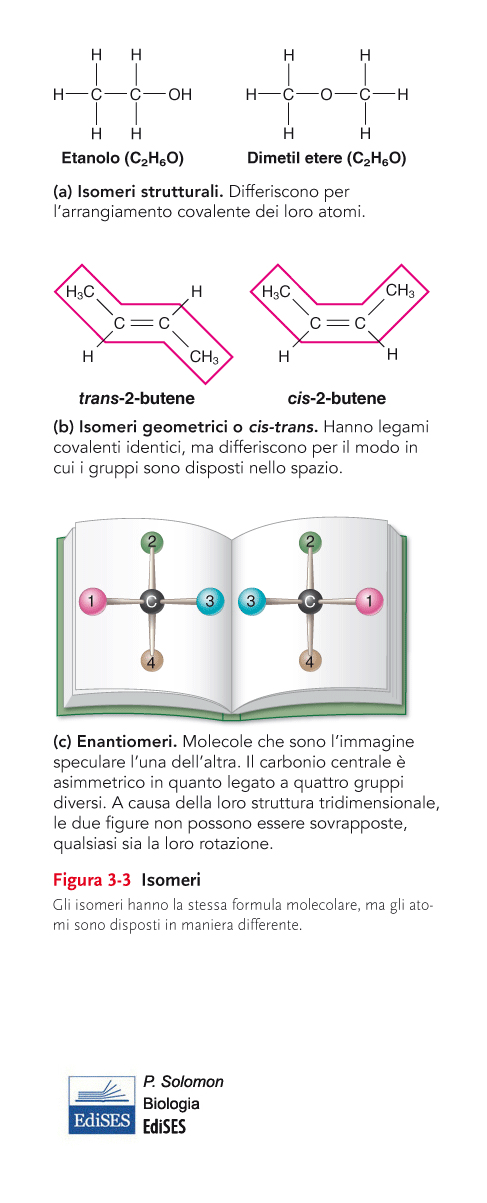 Chimica della Vita
Gruppi funzionali
Le capacità delle molecole di interagire tra di loro o con altre strutture (reattività) è dettata proprio dalla natura dei loro gruppi funzionali.
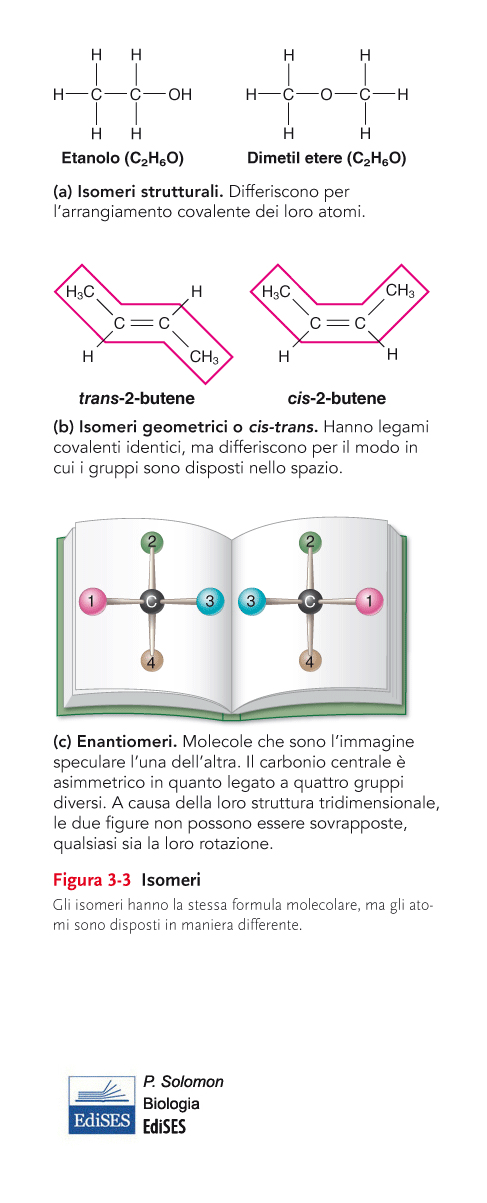 Chimica della Vita
Gruppi funzionali
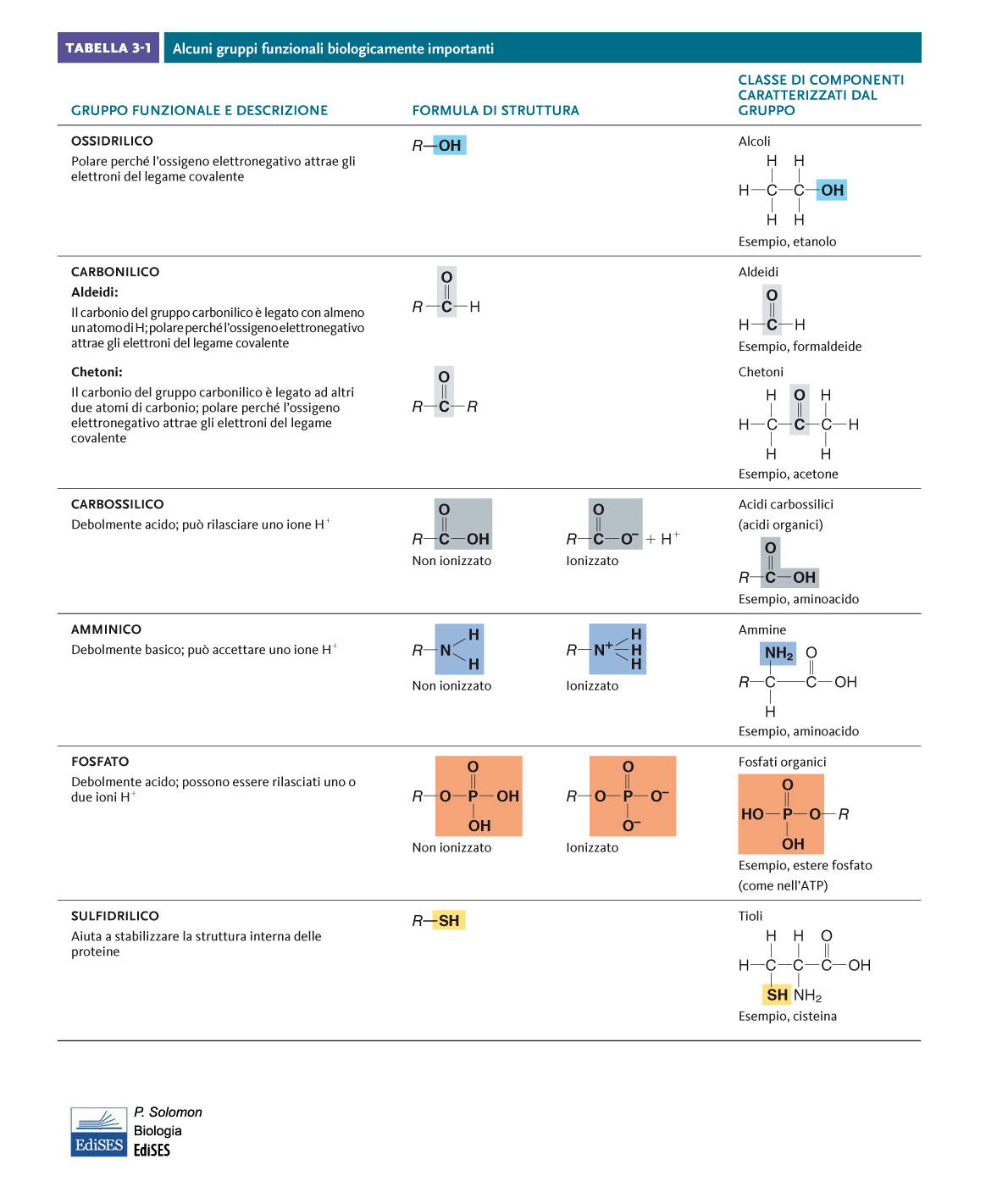 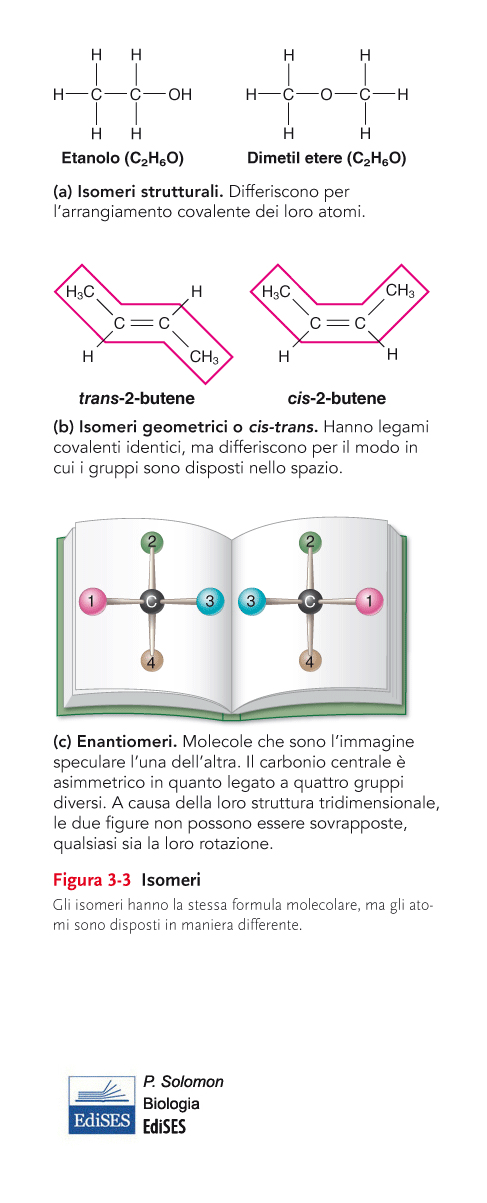 Chimica della Vita
Gruppi funzionali
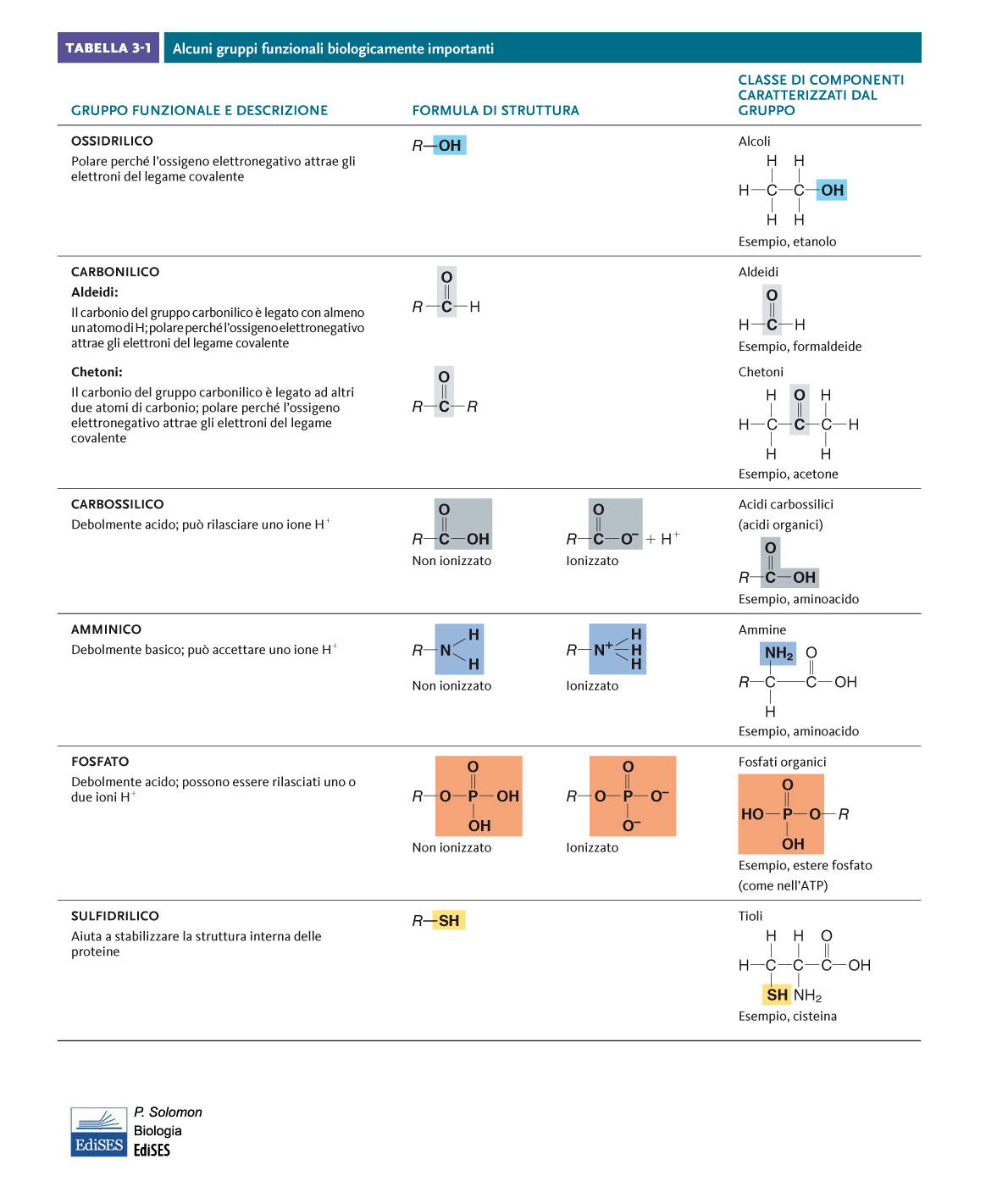 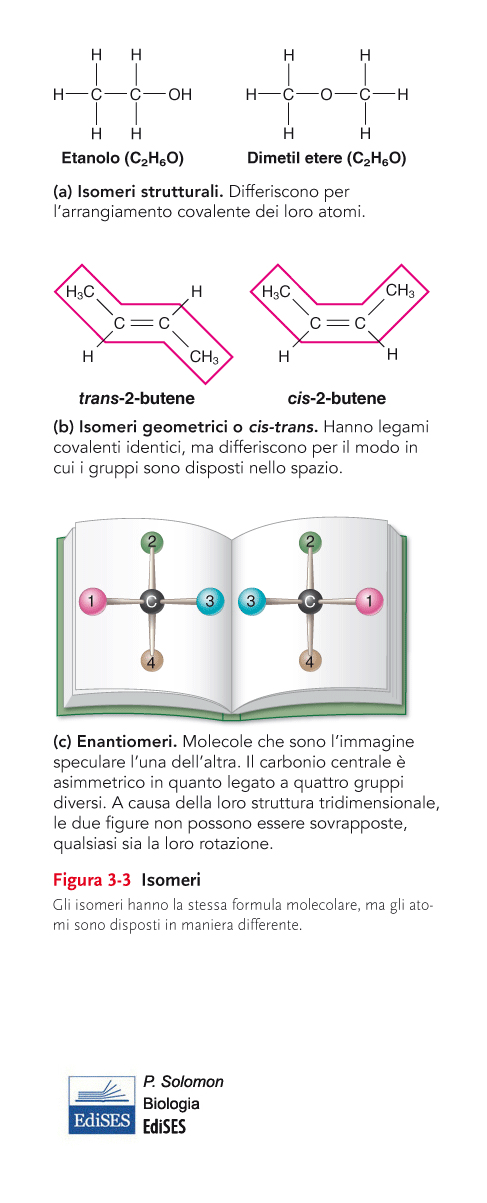 Chimica della Vita
Gruppi funzionali
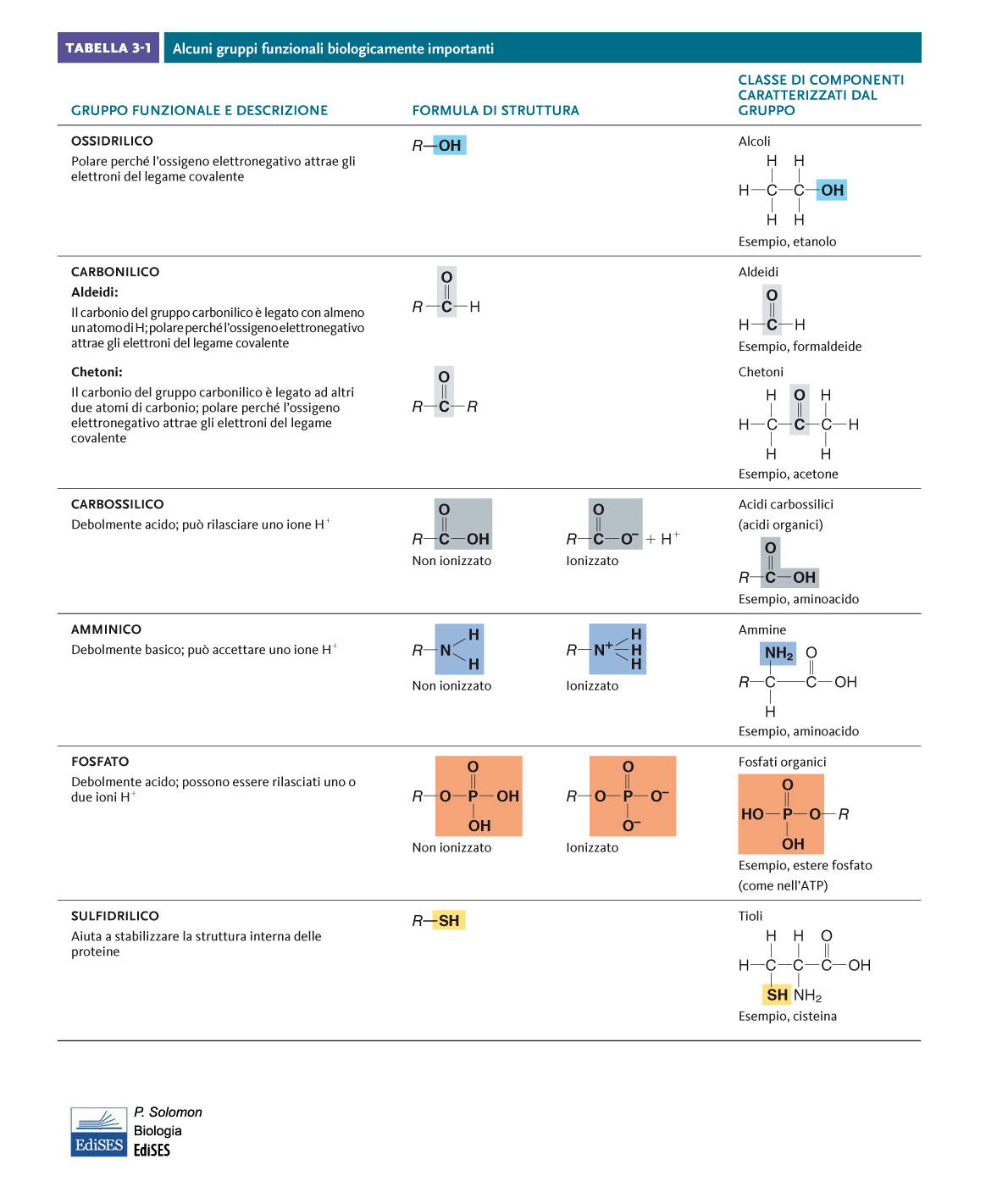 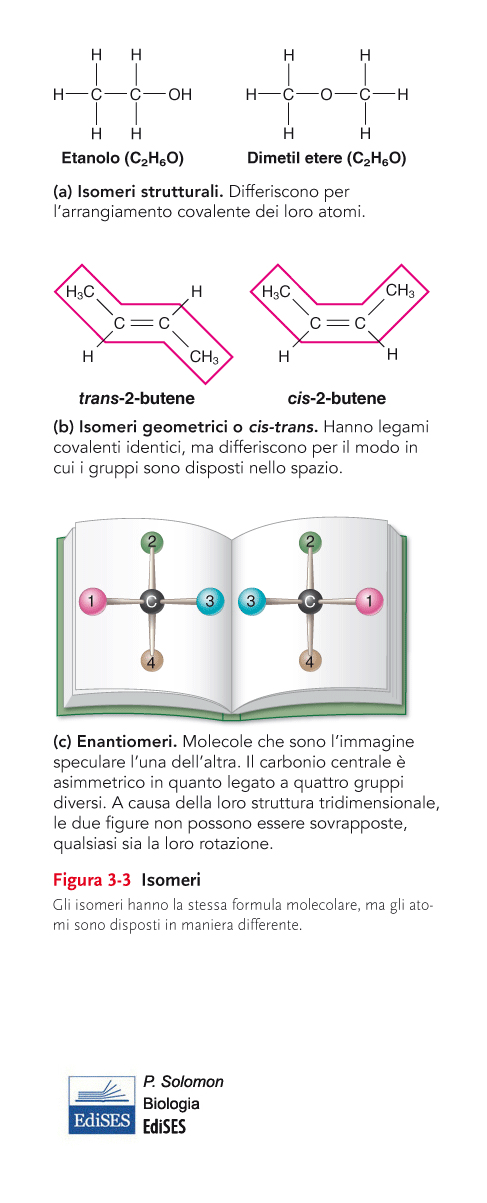 Chimica della Vita
Gruppi funzionali
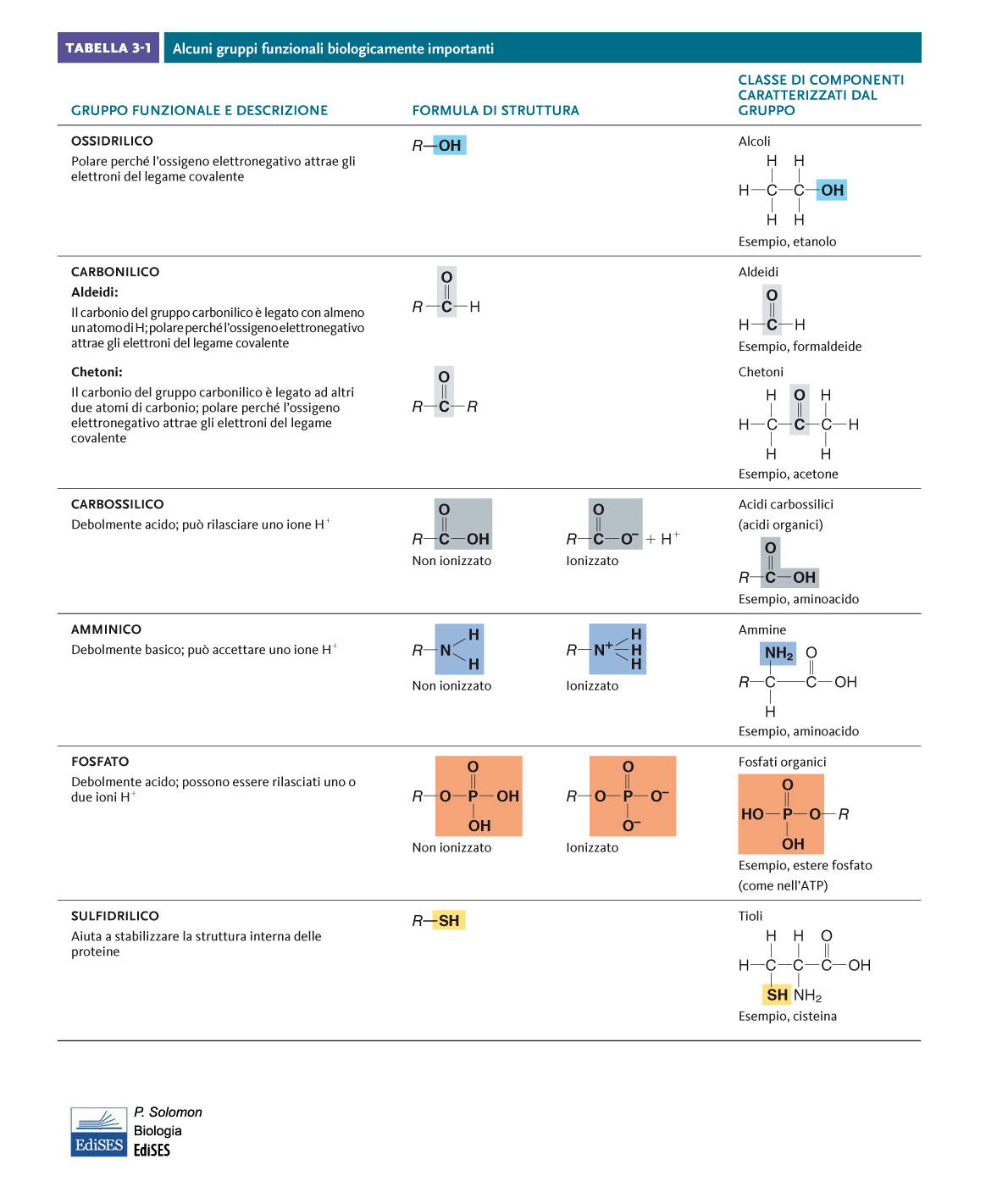 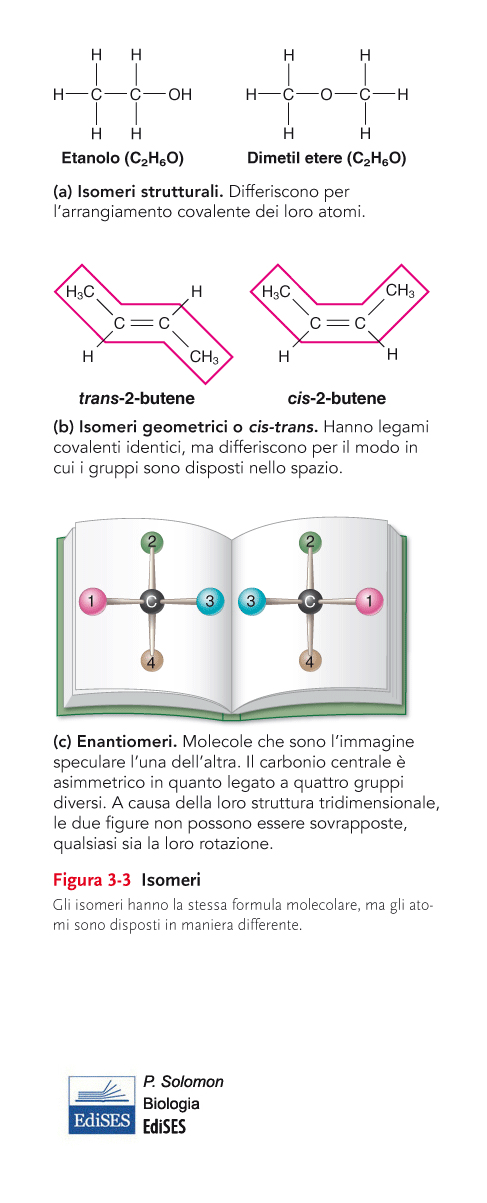 Chimica della Vita
Gruppi funzionali
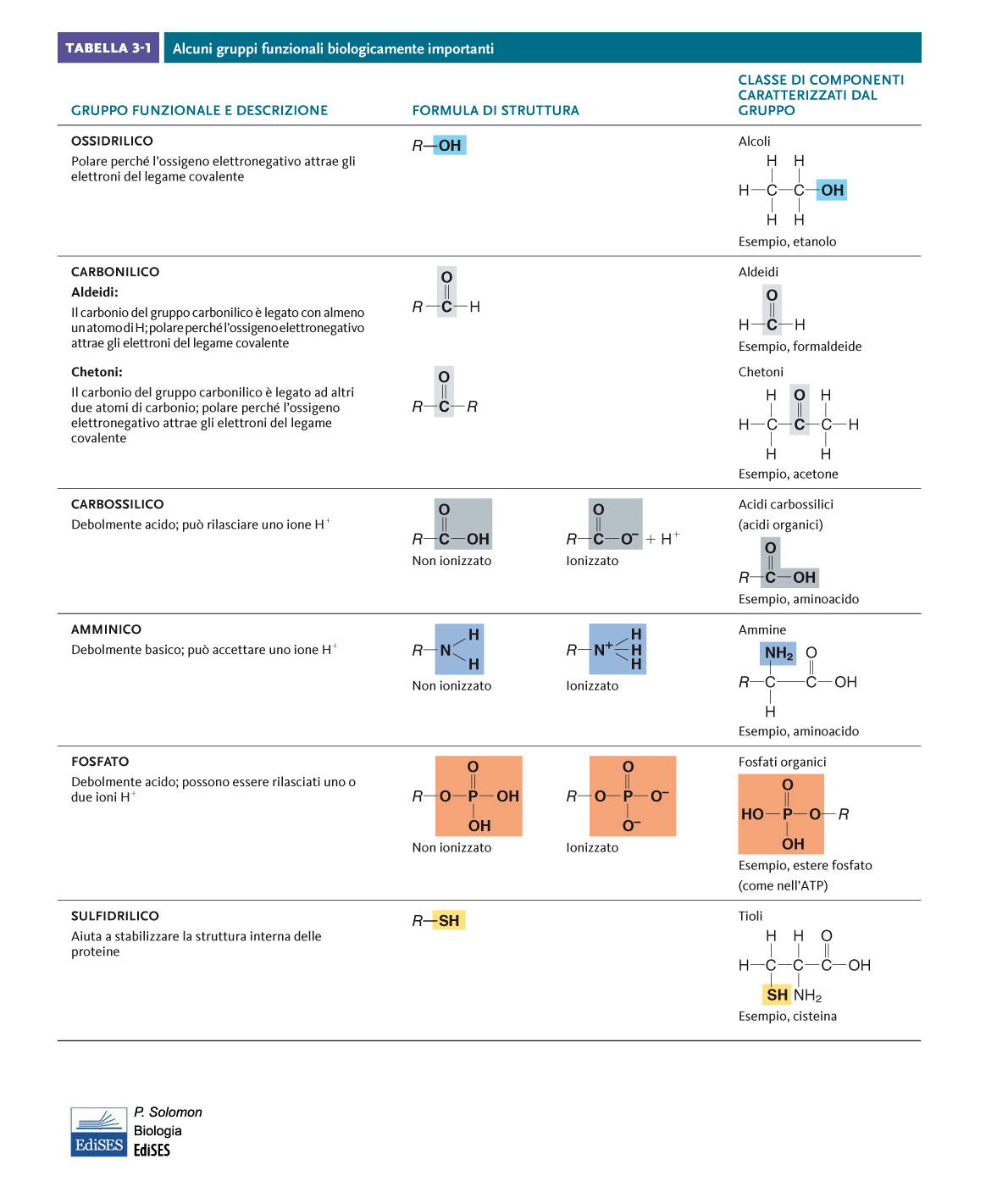 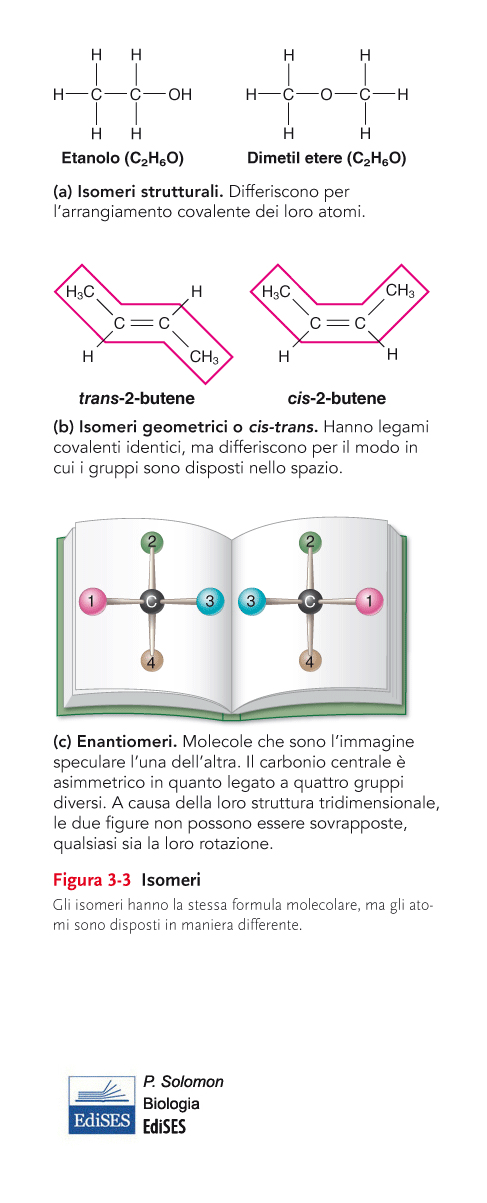 Chimica della Vita
Gruppi funzionali
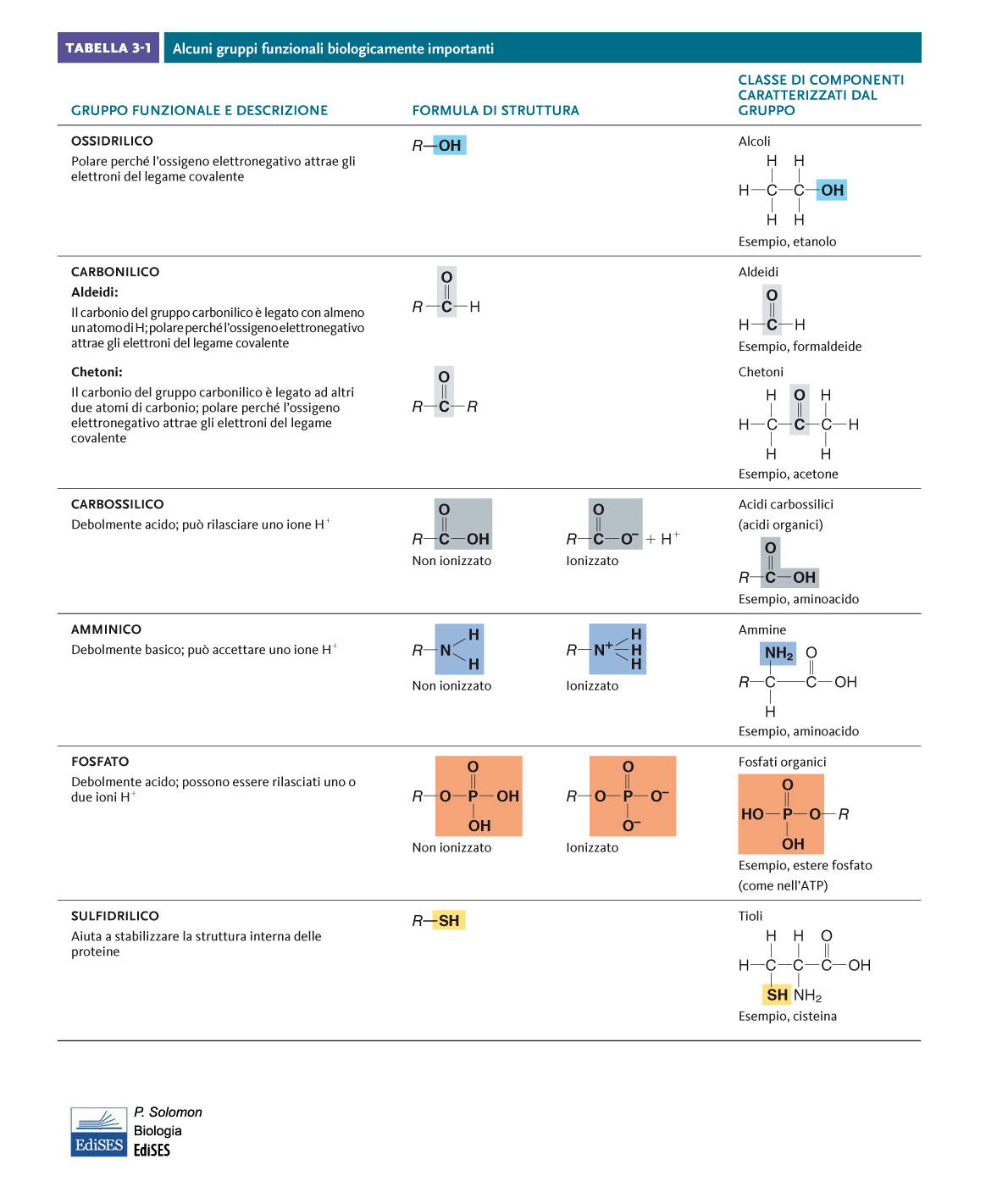 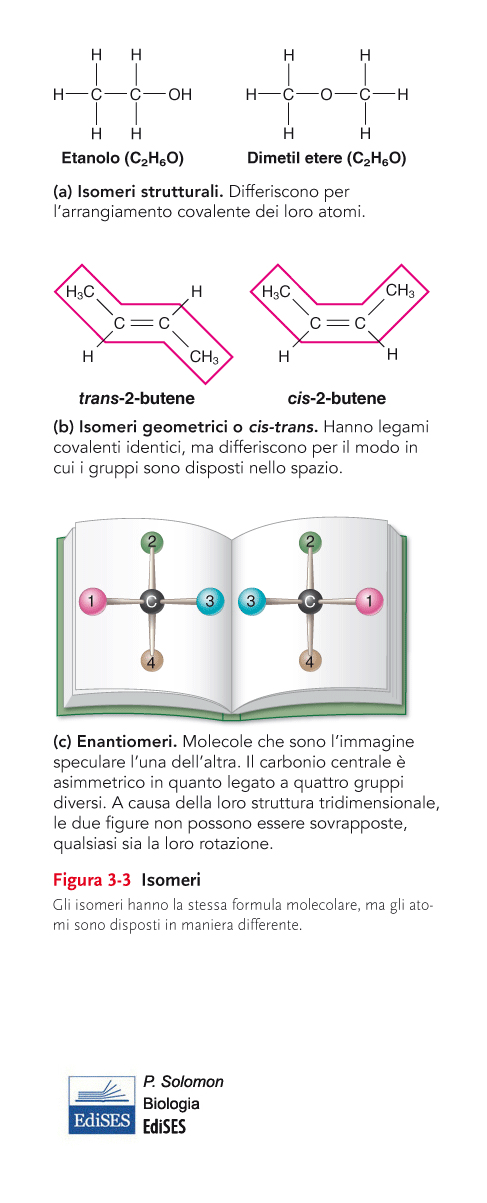 Chimica della Vita
Chimica della Vita
Gruppi funzionali
Dissociazione dell’acido carbossilico
Nota: quando ci si sofferma su uno specifico gruppo o porzione molecolare, il resto della struttura si indica con la lettera R
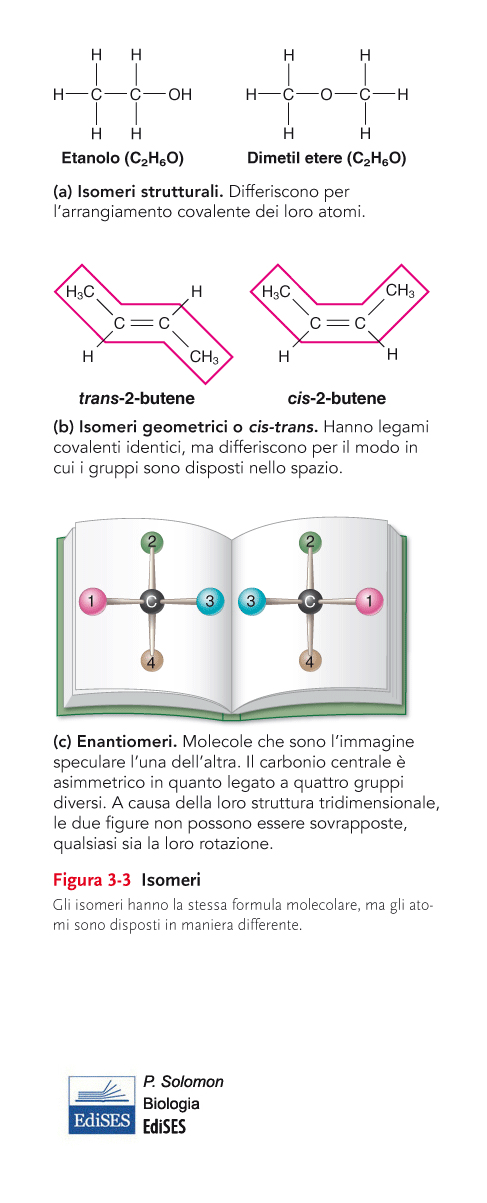 Chimica della Vita
Forma e funzione sono strettamente legati:
Molecole con i medesimi gruppi funzionali, ma forme differenti avranno reattività diverse
Molecole di interesse farmacologico possono essere estremamente simili ad altre (es. differire per un singolo gruppo funzionale) ma avere enormi differenze a livello di effetti farmacologici…
Chimica della Vita
Dal piccolo al grande
Reazioni di condensazione (o idrolisi) permettono di unire (o separare) molecole di diverse dimensioni per ottenerne di più grandi (o piccole). 

Queste reazioni (ed altre) avvengono sia spontaneamente che catalizzate da enzimi*
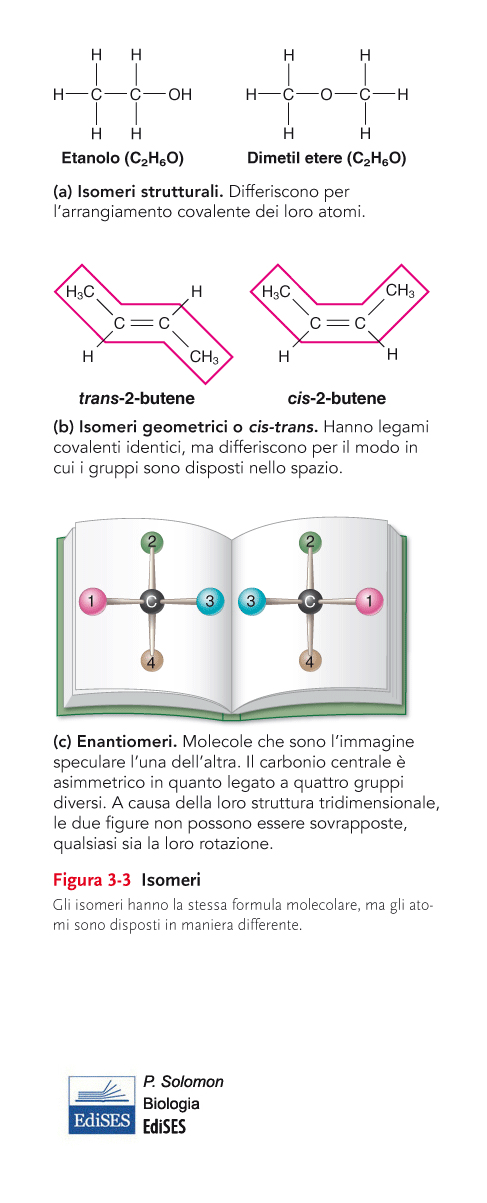 Chimica della Vita
Dal piccolo al grande
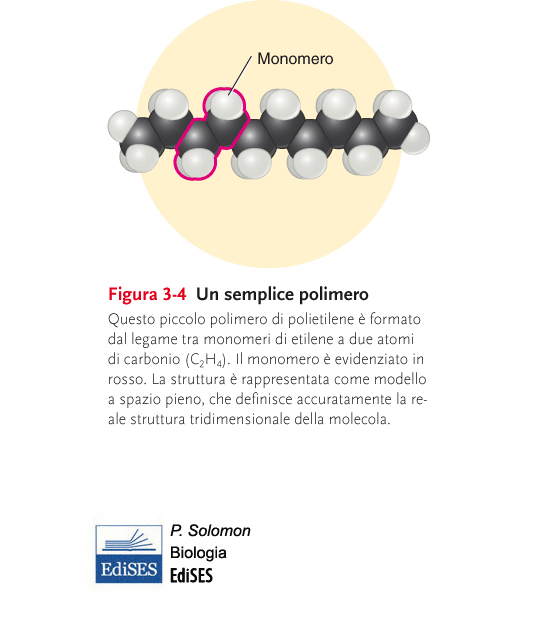 Chimica della Vita
Carboidrati e polisaccaridi
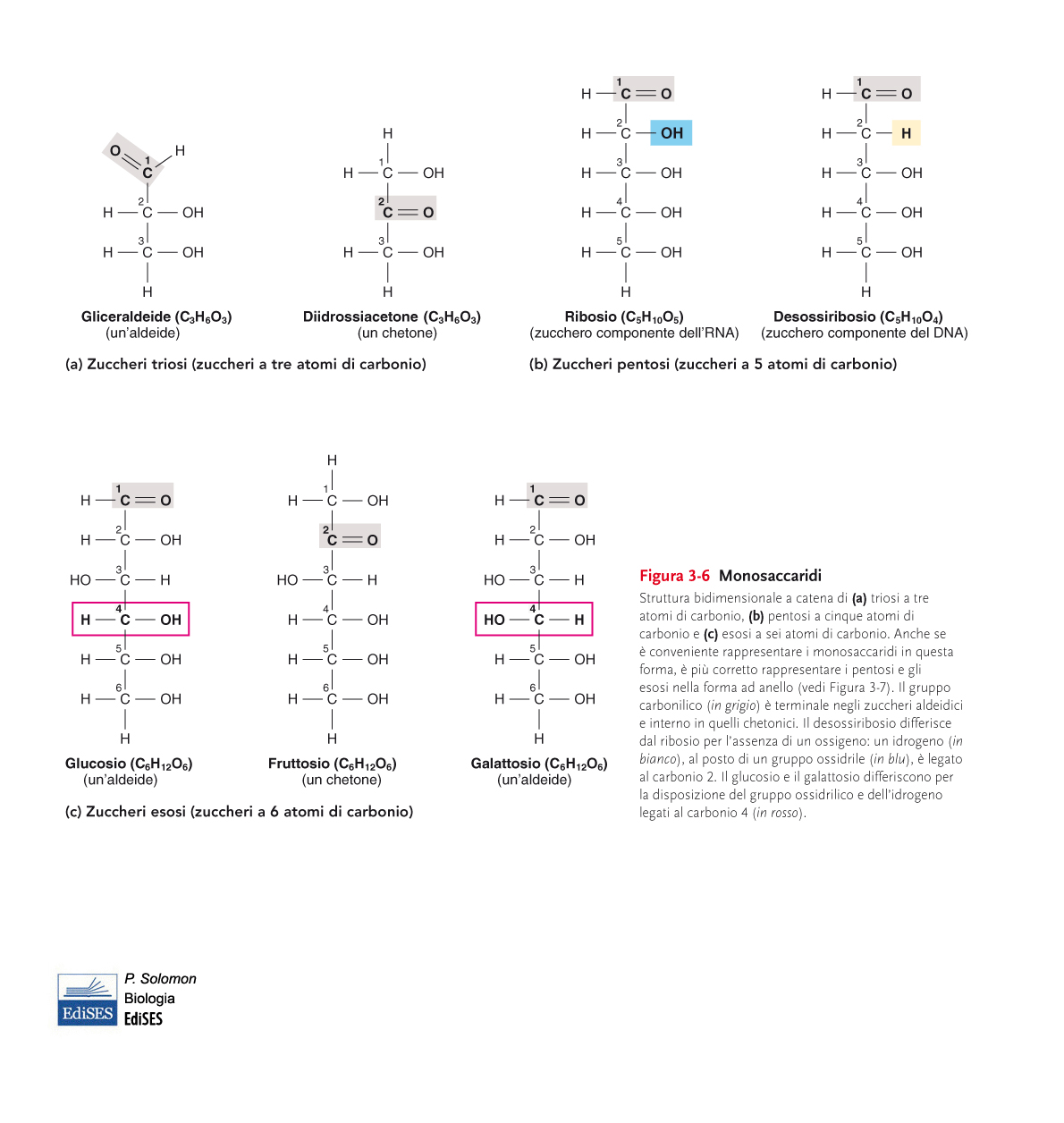 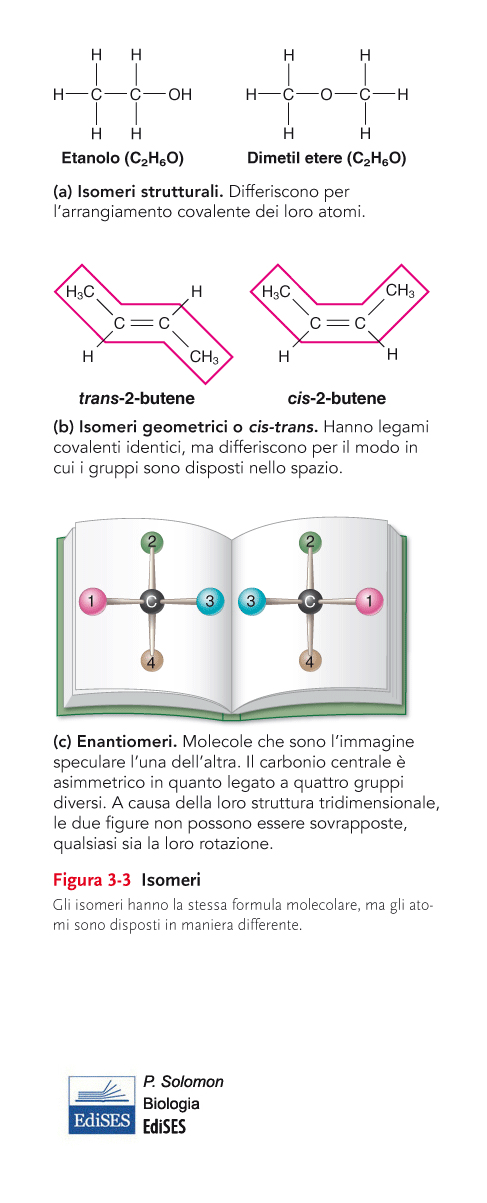 Chimica della Vita
Carboidrati e polisaccaridi
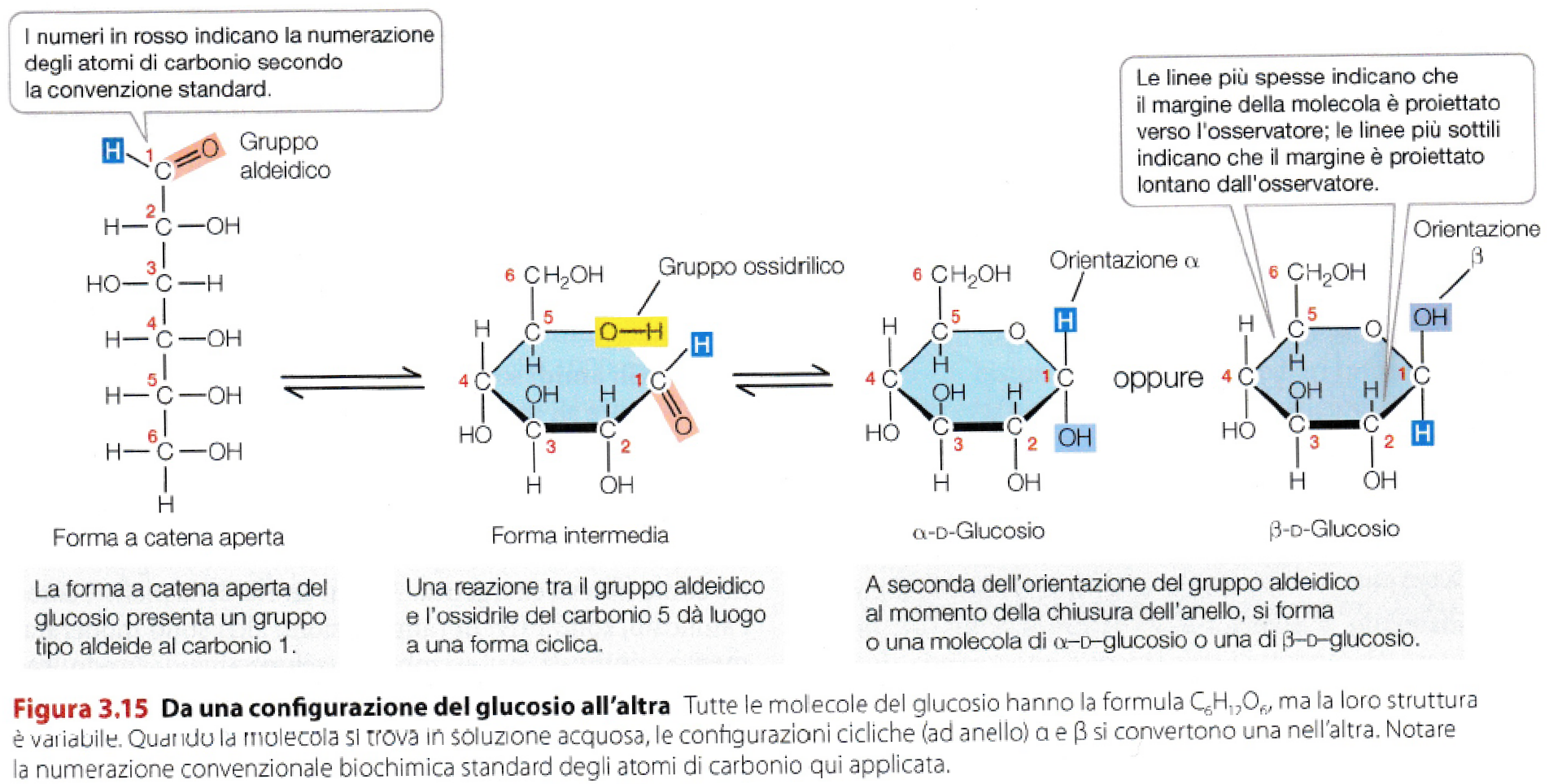 Savada, Elementi di Biologia, Ed. Zanichelli 2017
Chimica della Vita
Carboidrati e polisaccaridi
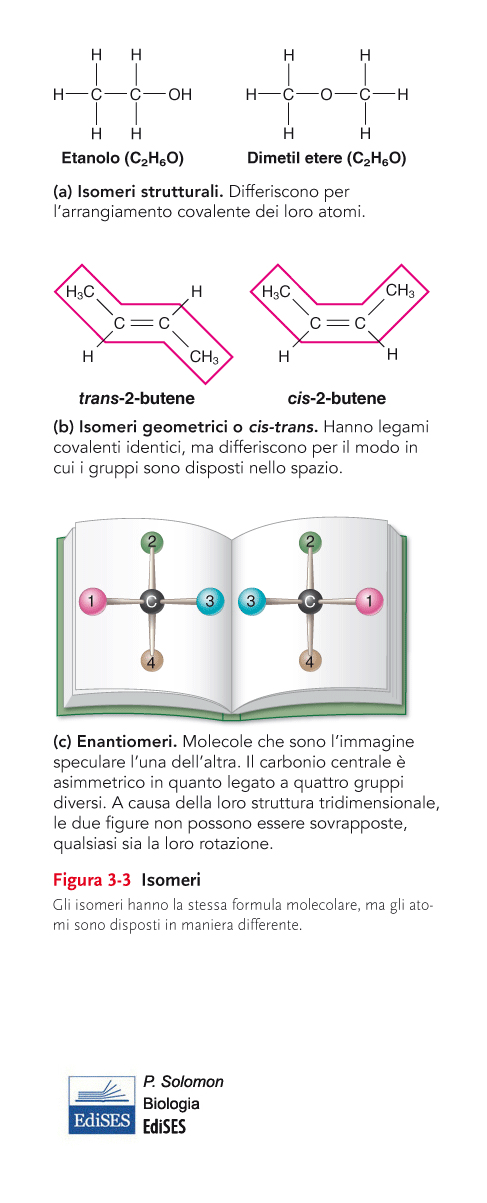 Chimica della Vita
Carboidrati e polisaccaridi
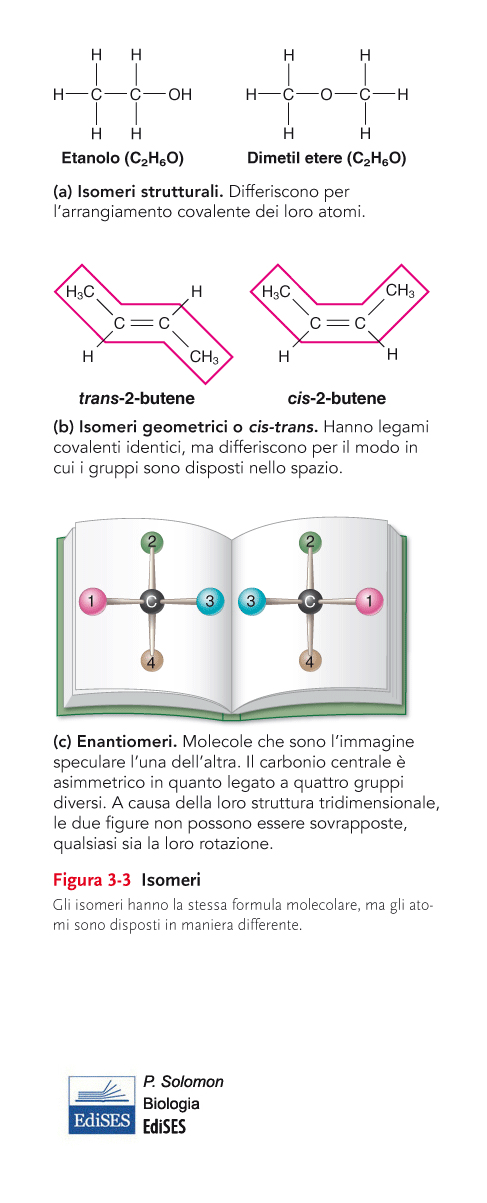 Chimica della Vita
Carboidrati e polisaccaridi
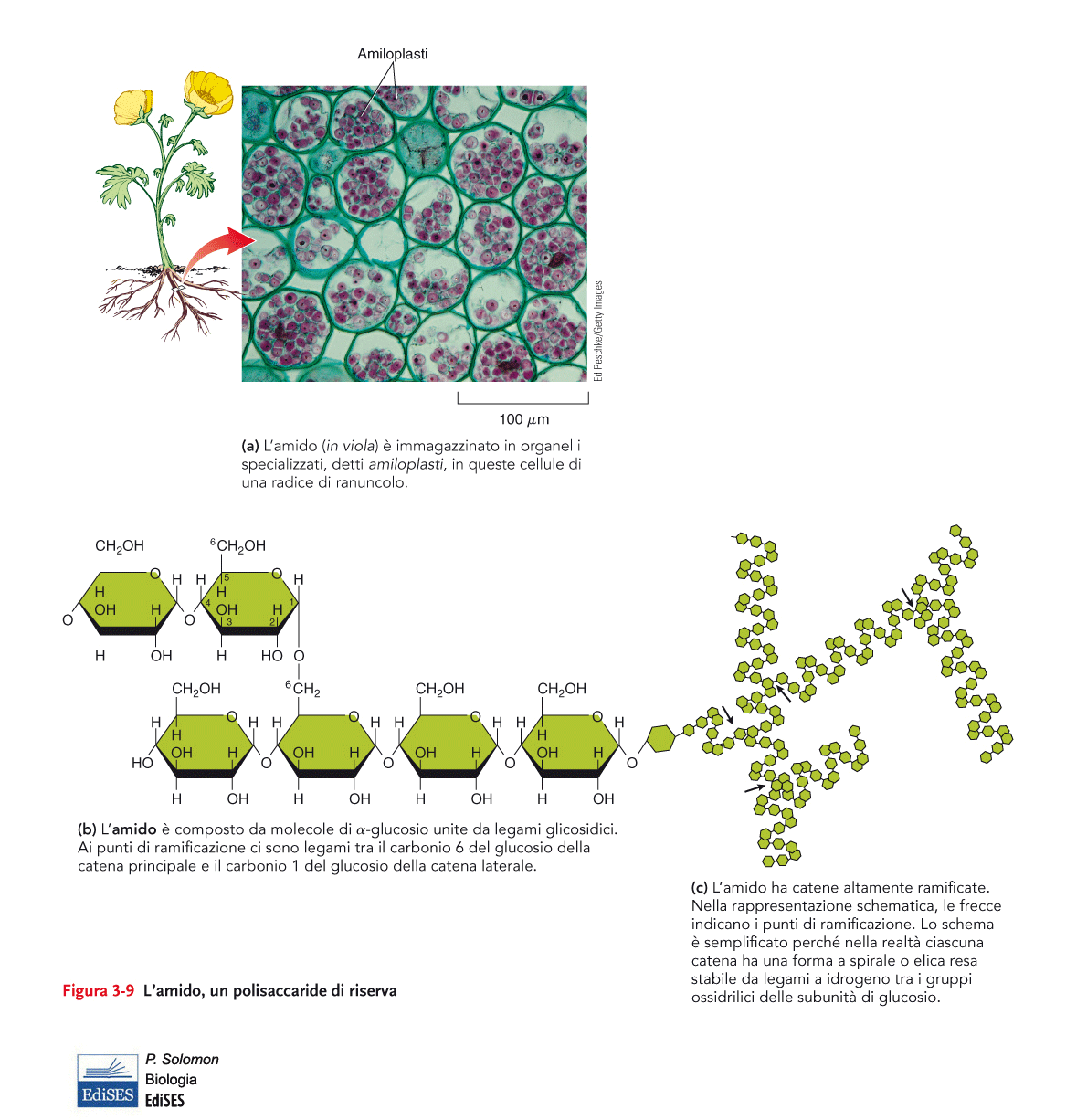 I Carboidrati e i polisaccaridi, come vedremo, sono in grado di fungere o da riserva di energia per le cellule o da supporto strutturale.
Amido: riserva di energia
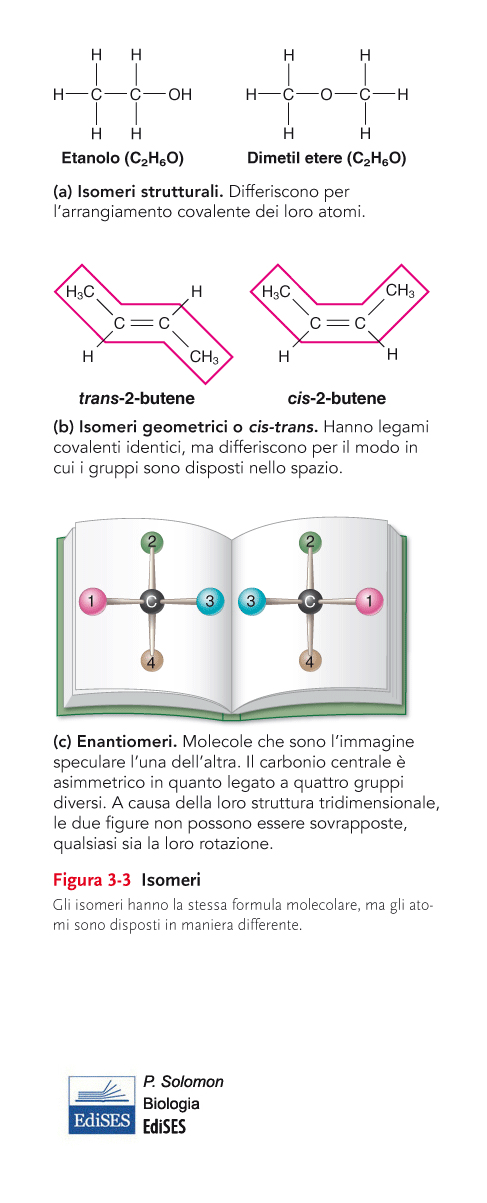 Chimica della Vita
Carboidrati e polisaccaridi
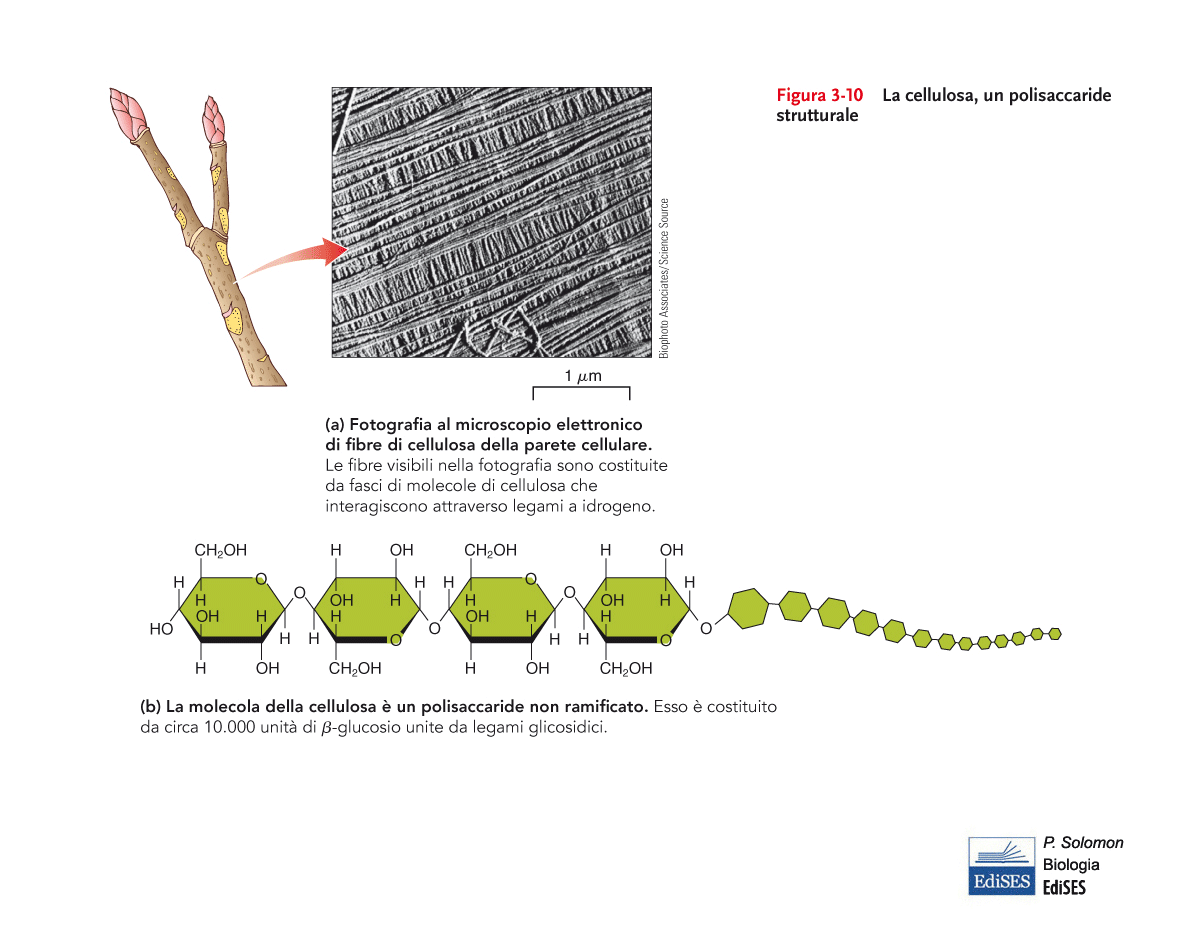 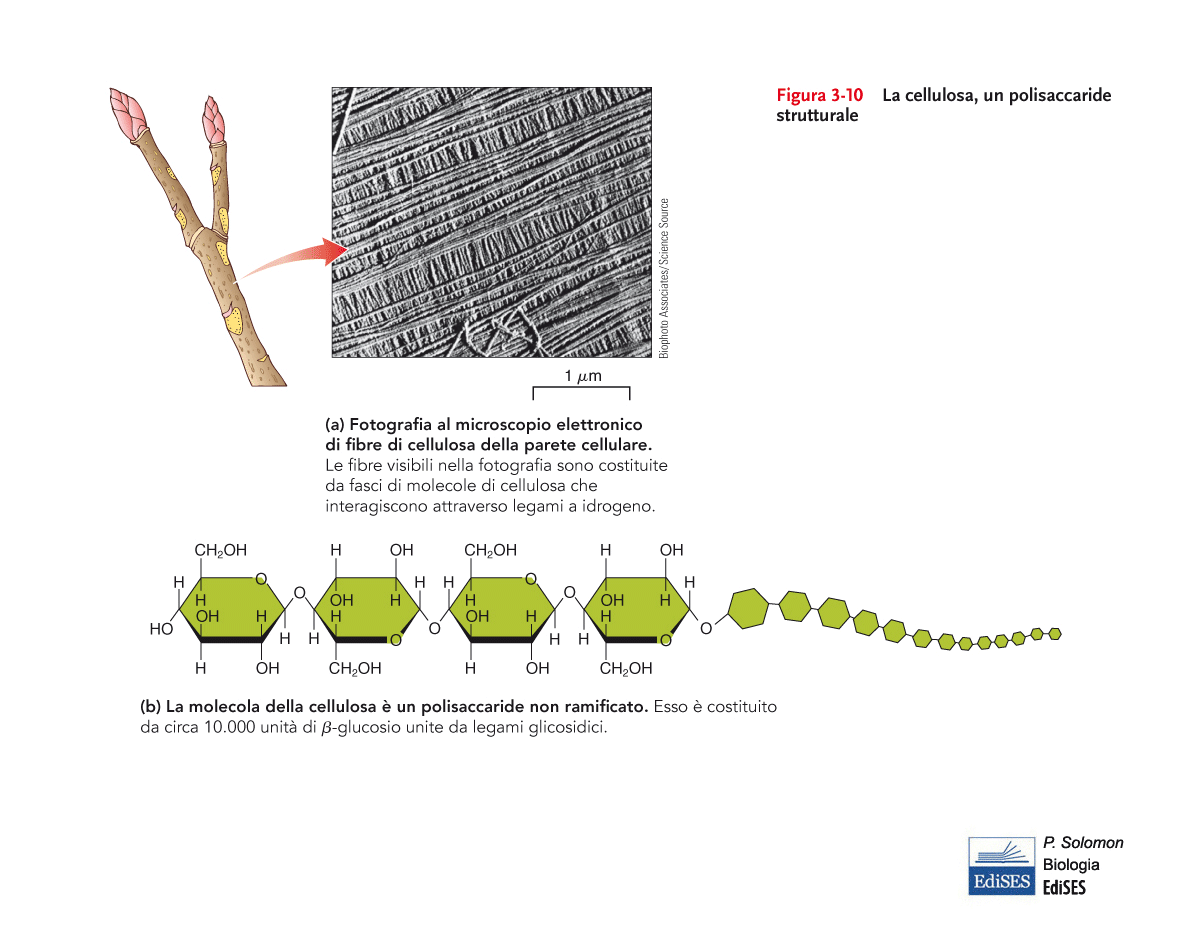 I Carboidrati e i polisaccaridi, come vedremo, sono in grado di fungere o da riserva di energia per le cellule o da supporto strutturale.
Cellulosa: struttura
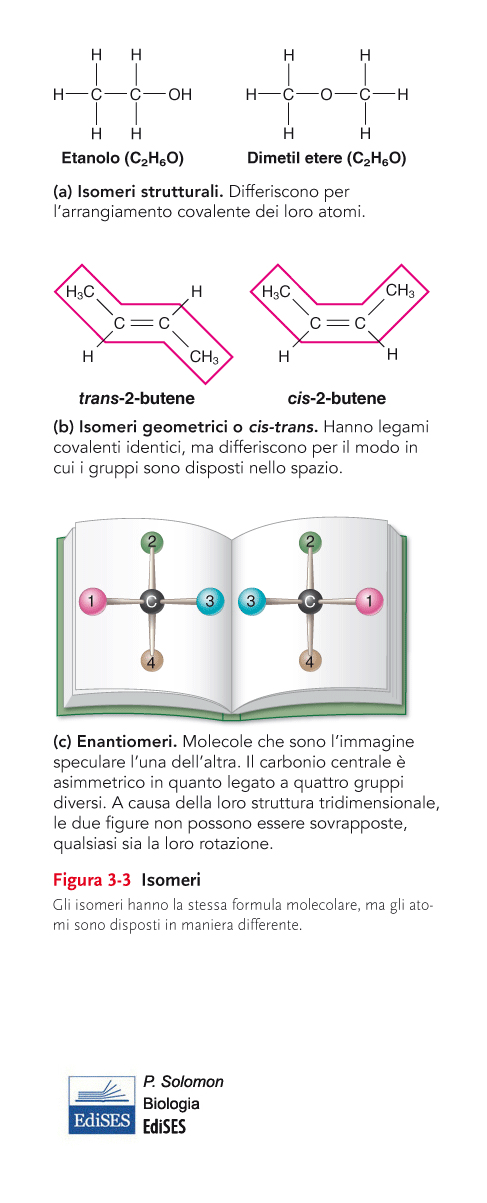 Chimica della Vita
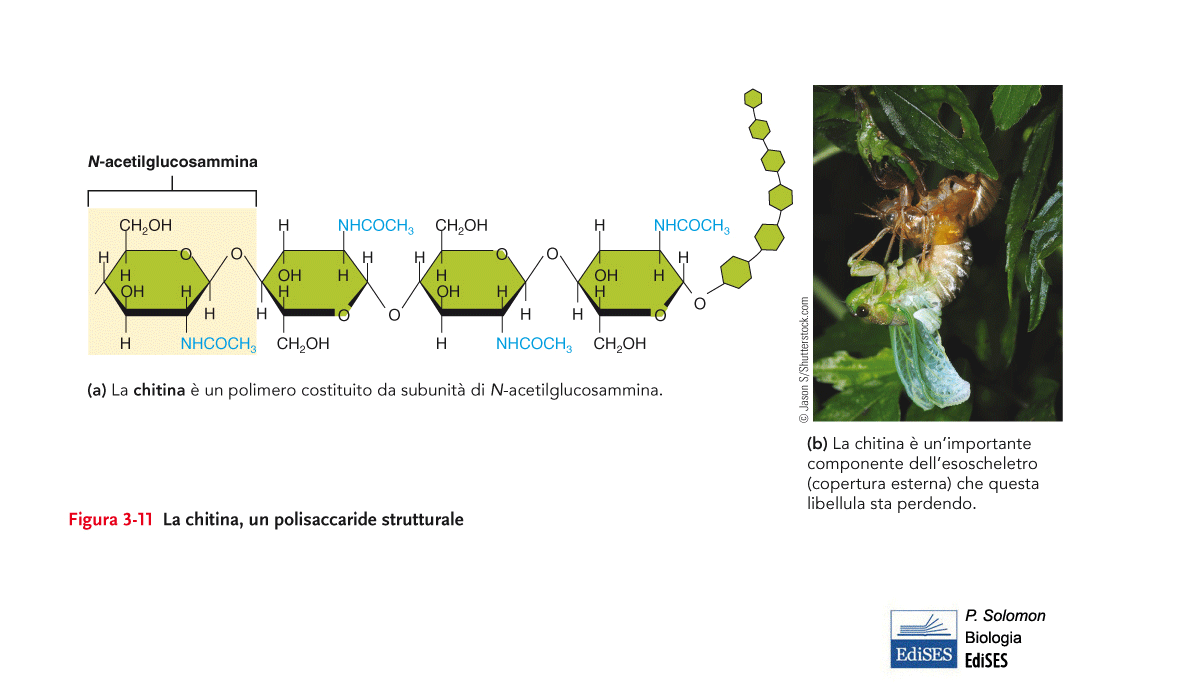 Carboidrati e polisaccaridi
I Carboidrati e i polisaccaridi, come vedremo, sono in grado di fungere o da riserva di energia per le cellule o da supporto strutturale.
Chitina: struttura
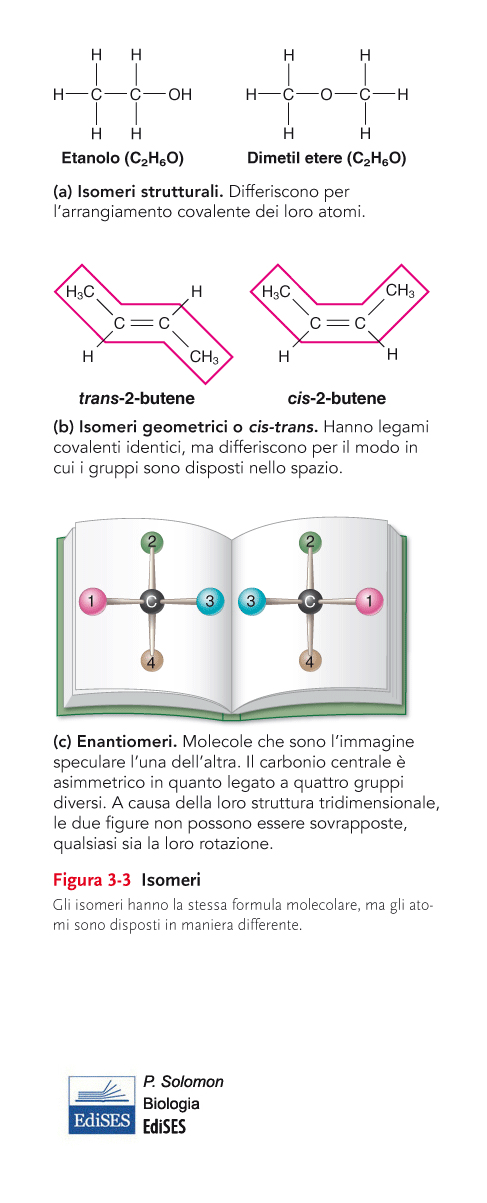 Chimica della Vita
Acidi grassi, trigliceridi e fosfolipidi
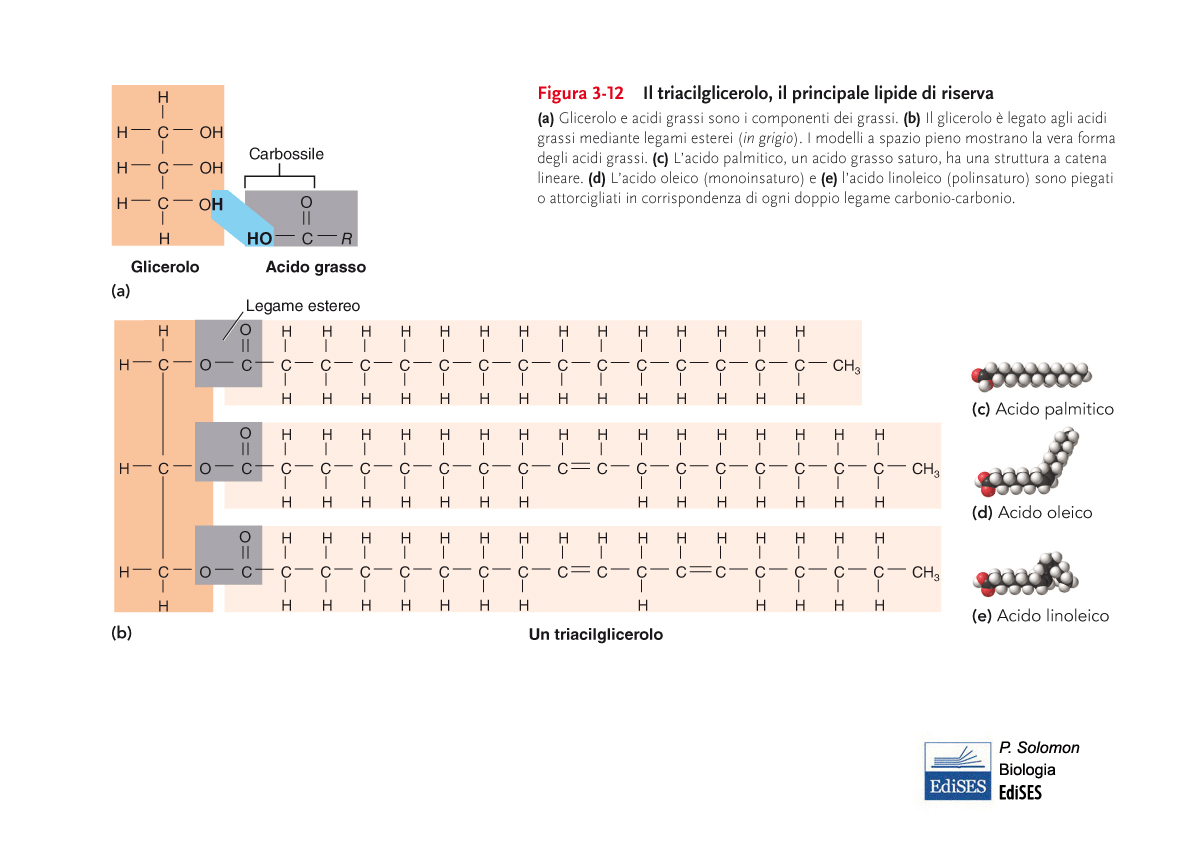 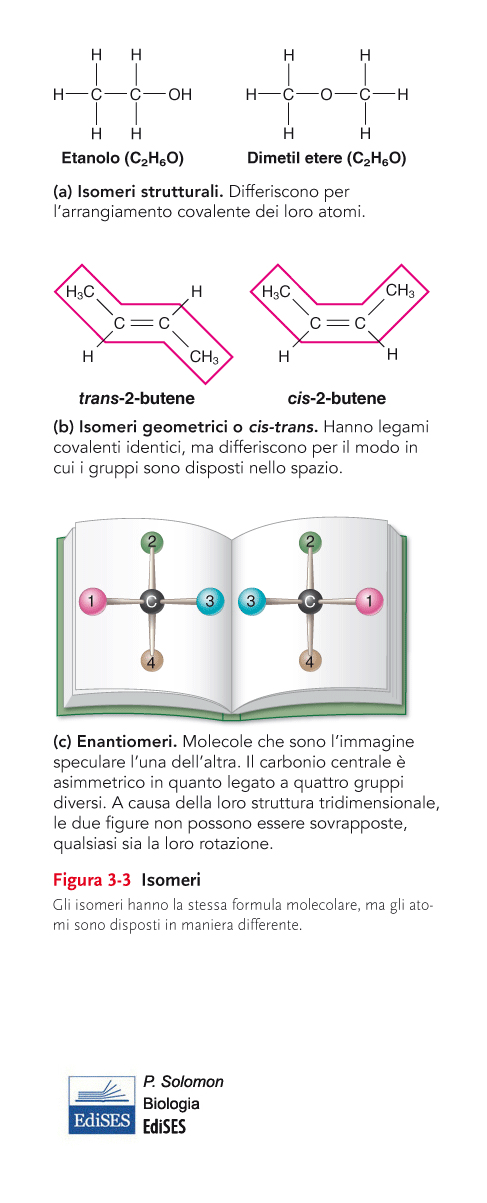 Chimica della Vita
Acidi grassi, trigliceridi e fosfolipidi
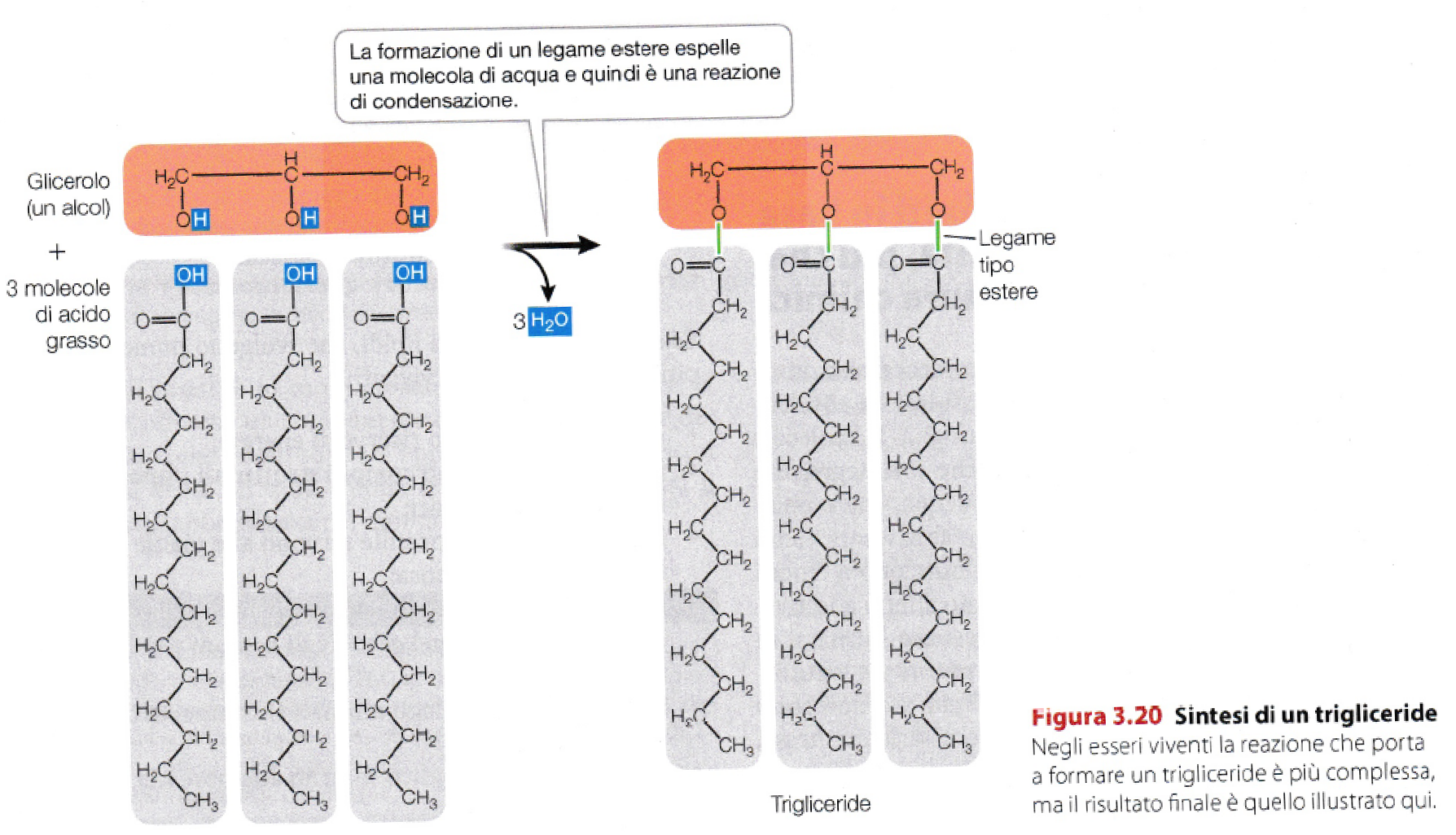 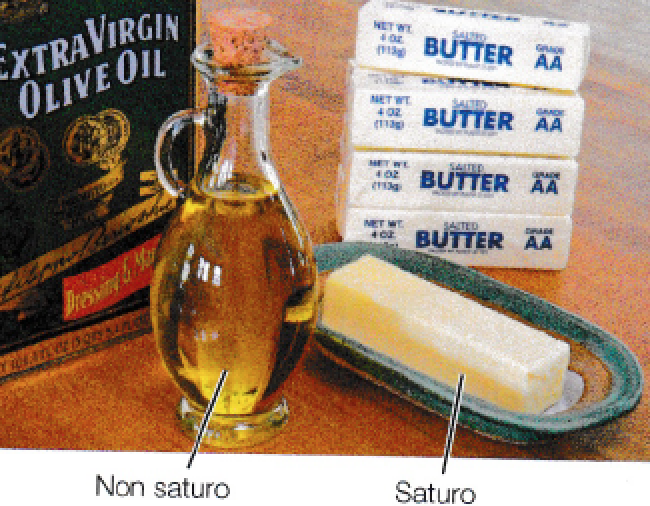 Savada, Elementi di Biologia, Ed. Zanichelli 2017
Chimica della Vita
Acidi grassi, trigliceridi e fosfolipidi
La polarità influenza il comportamento di molecole:

Molecole non polari interagiscono "male"* con l’acqua, e cercano invece di interagire tra loro per limitare la superficie di contatto.
*interazione energicamente sfavorita
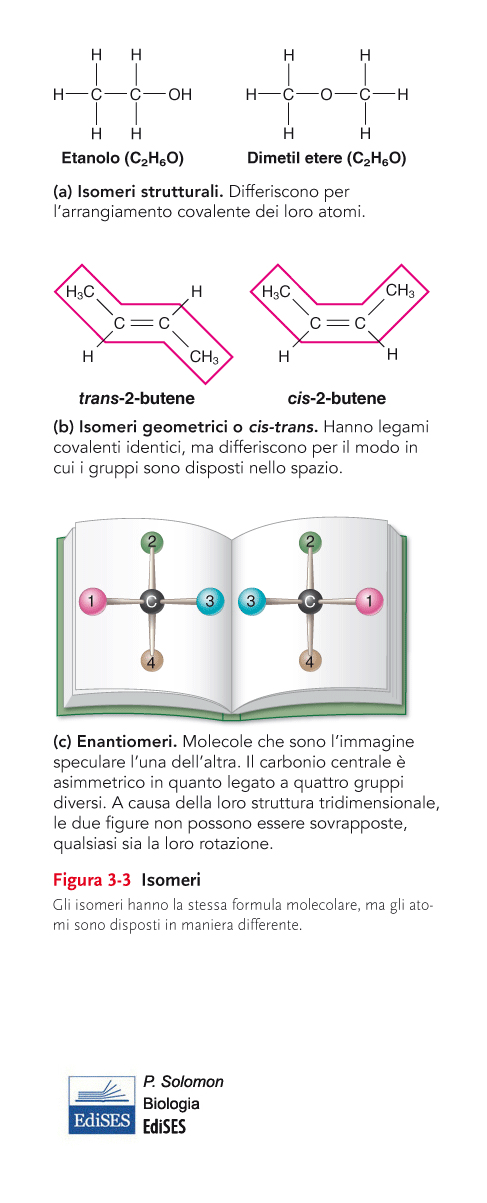 Chimica della Vita
Isoprene, derivati (e l’inizio di cose interessanti…)
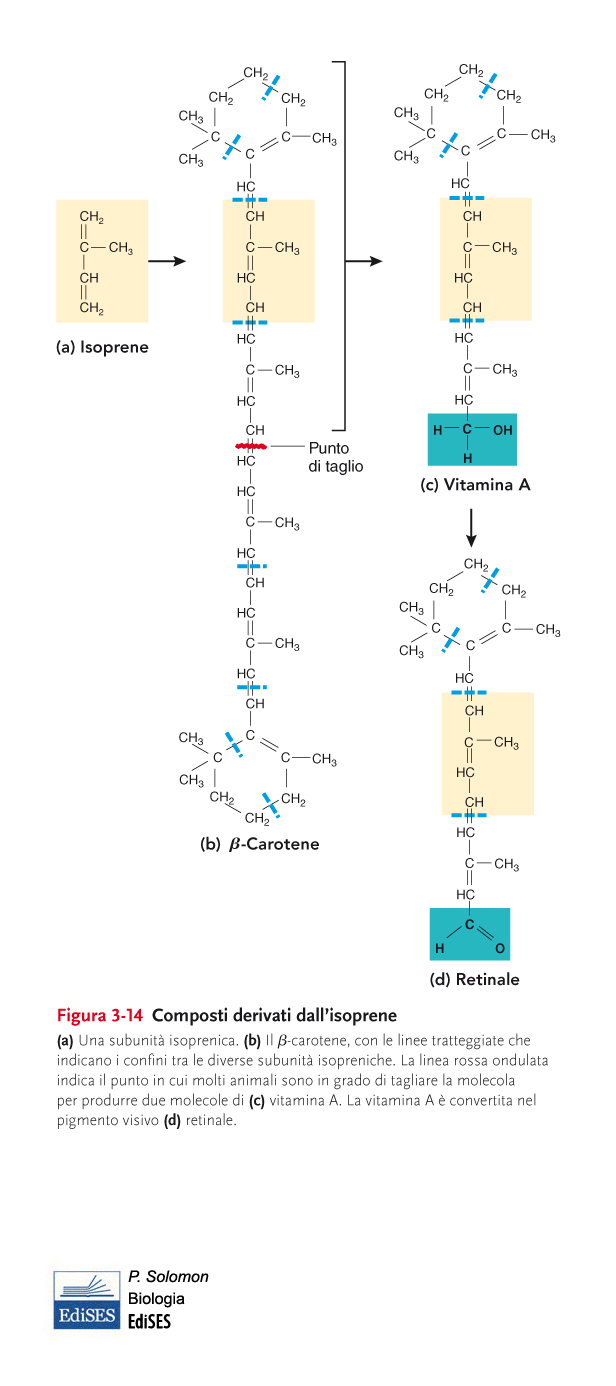 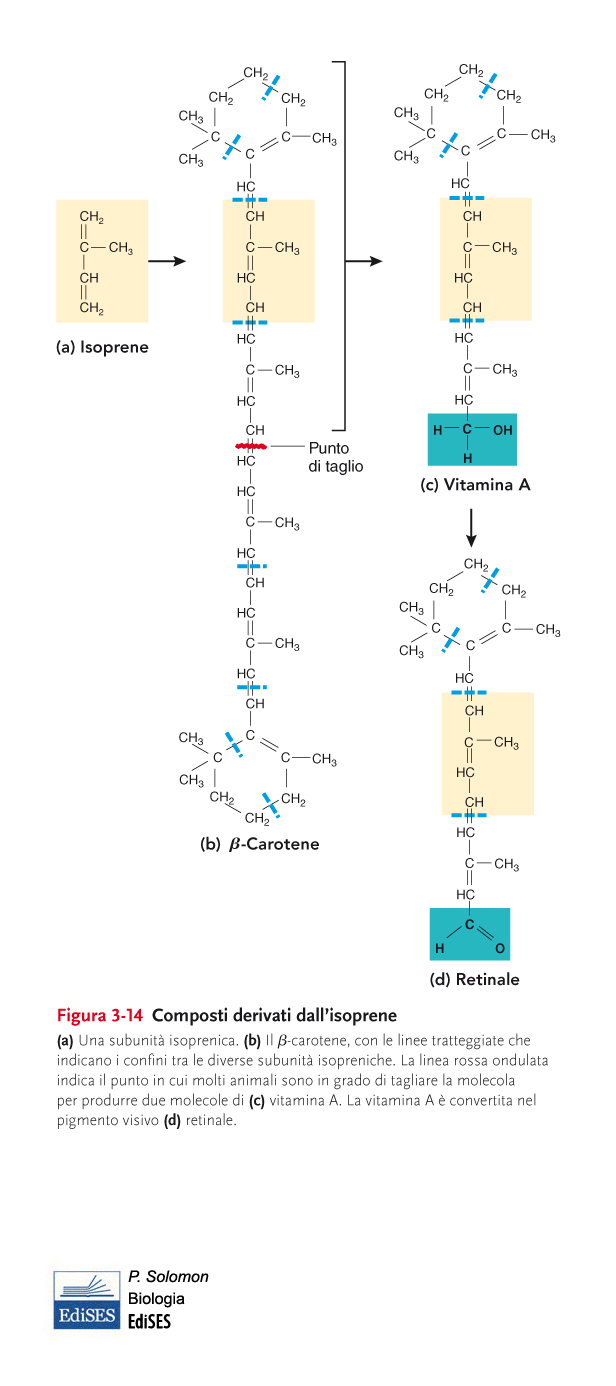 Si condensa in
Idrolizzato a
Nota: l’isoprene non è solubile in acqua
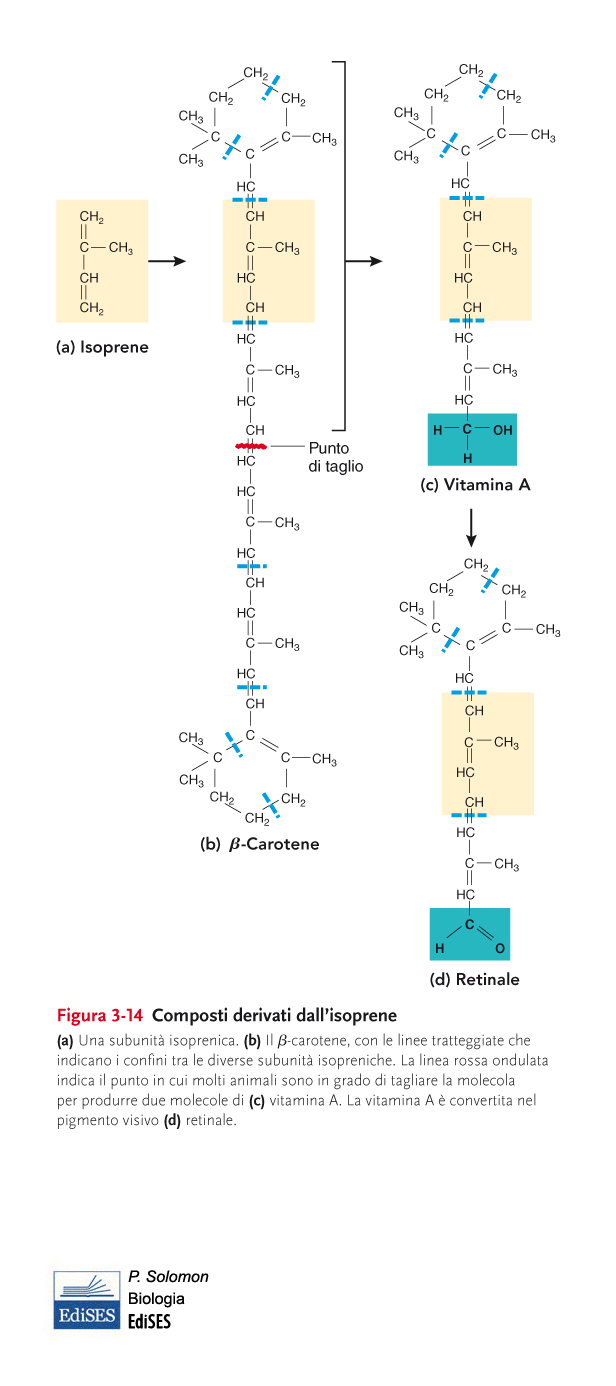 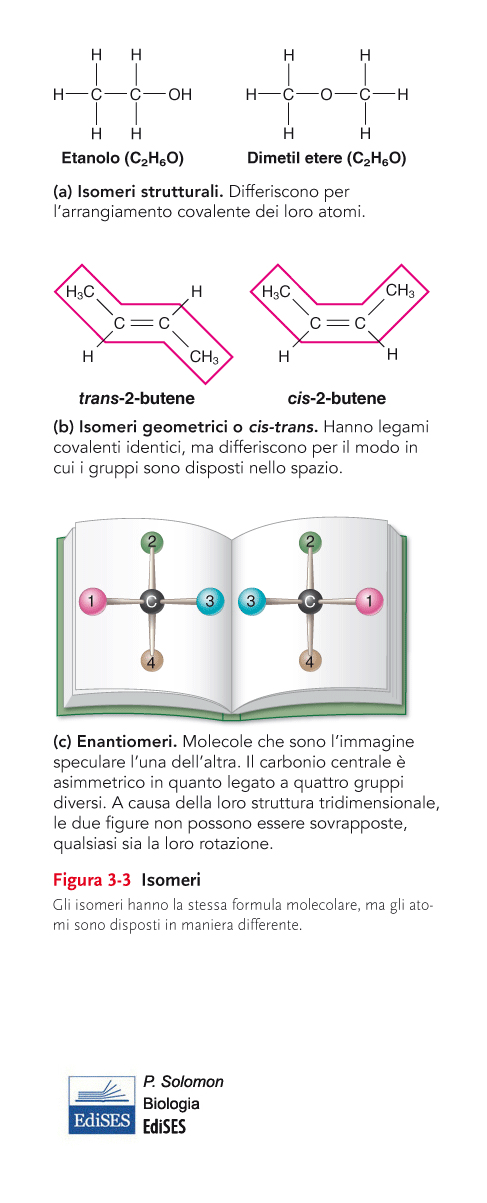 Chimica della Vita
Isoprene, derivati (e l’inizio di cose interessanti…)
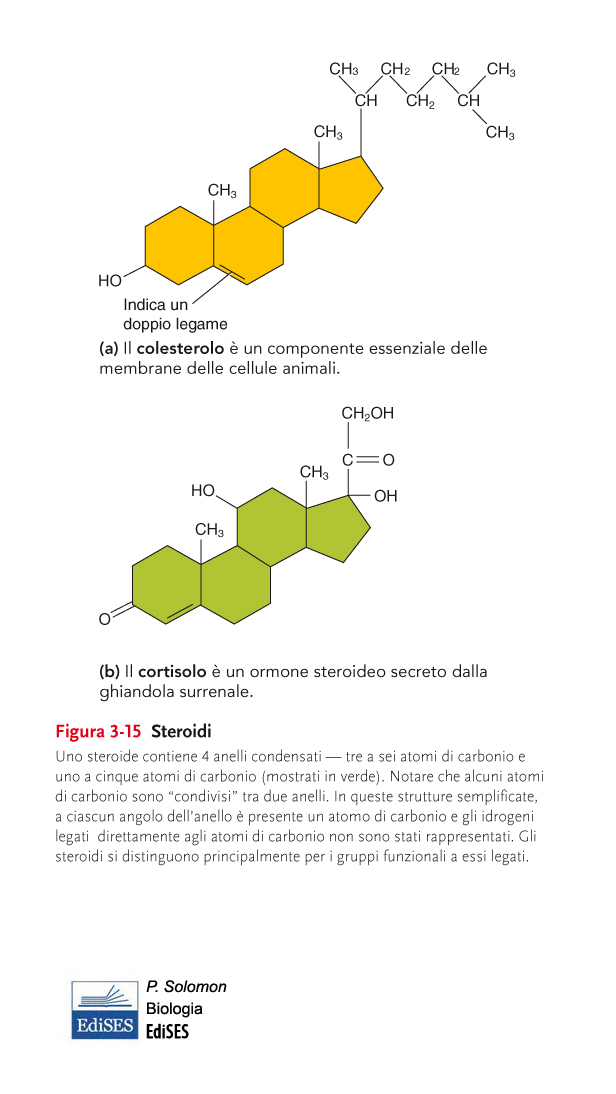 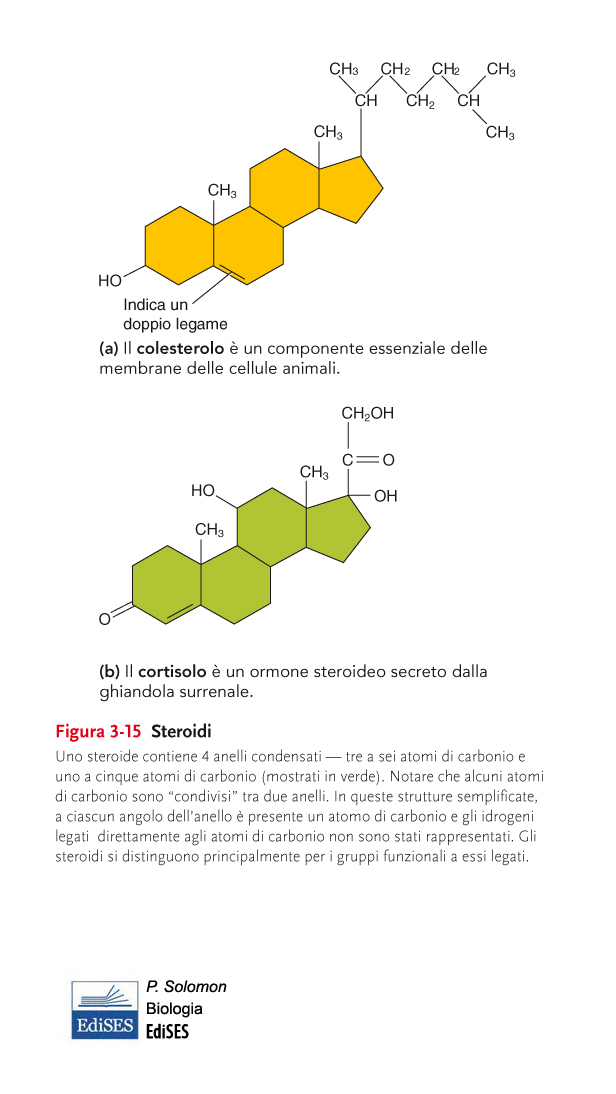 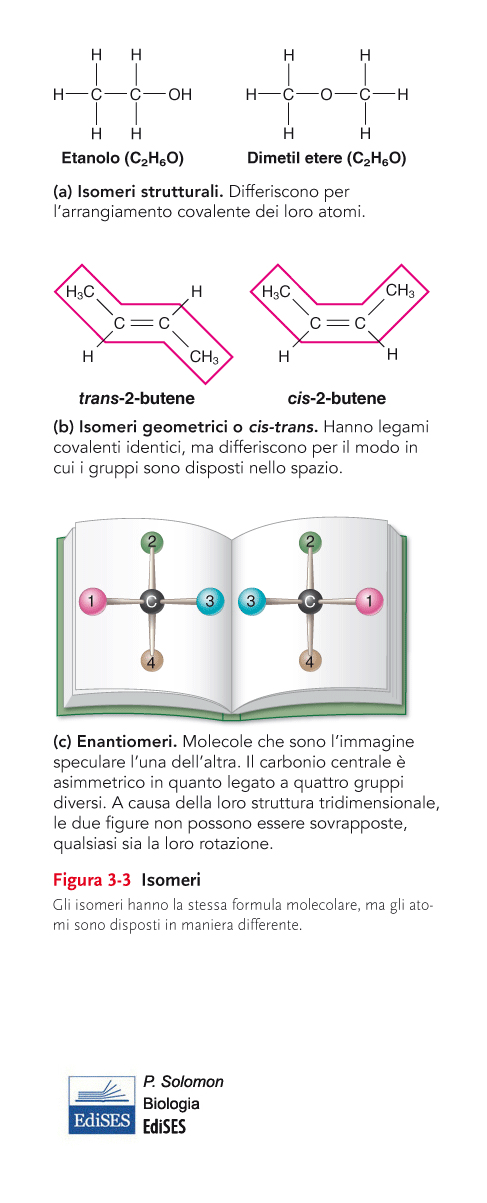 Chimica della Vita
Amminoacidi e proteine
Proteina (dal greco: che occupa la prima posizione)

Chimica: polimeri costituiti da amminoacidi legati la legame peptidico.

Sono di fatto alla base di tutti i processi cellulari e, di conseguenza, interferenze alla loro attività comportano squilibri all’organismo
Molecole che alterano tali attività sono di ESTREMO
interesse farmaceutico
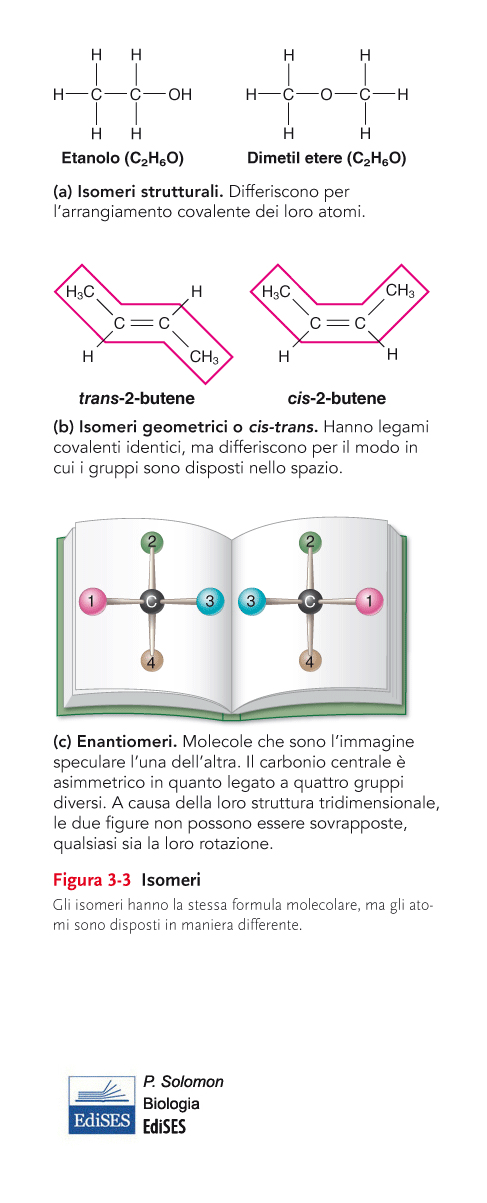 Chimica della Vita
Amminoacidi e proteine
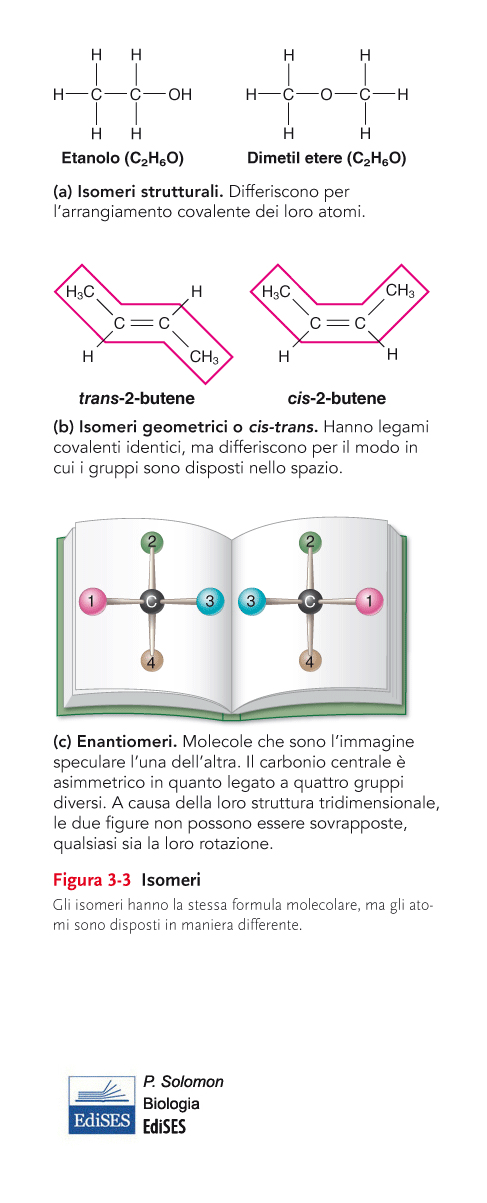 Chimica della Vita
Amminoacidi e proteine
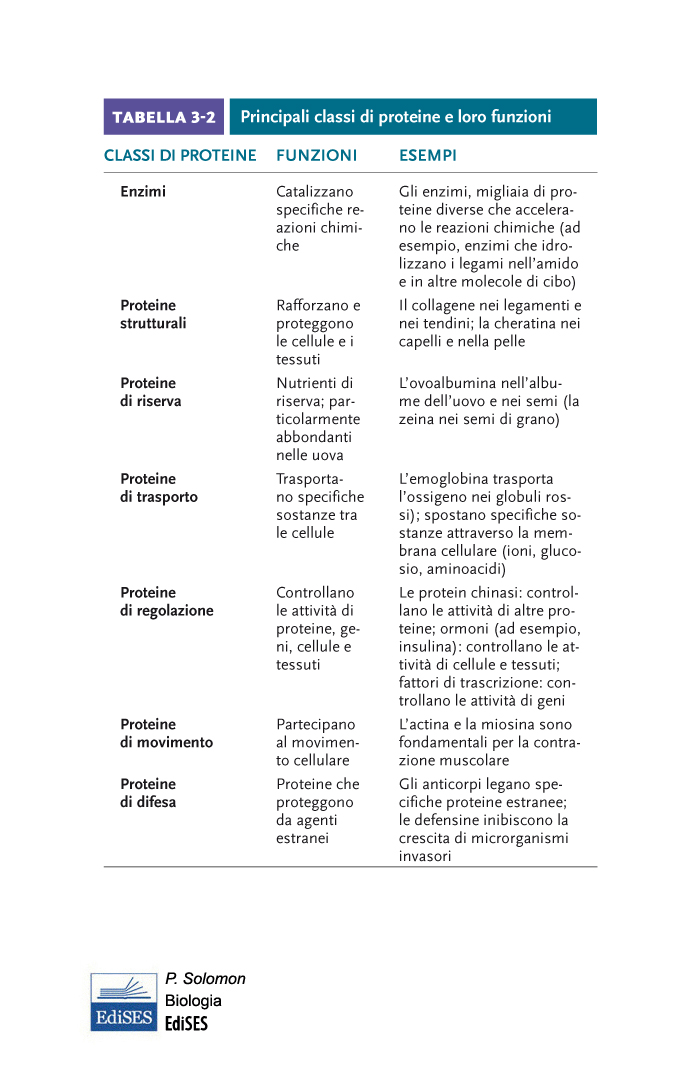 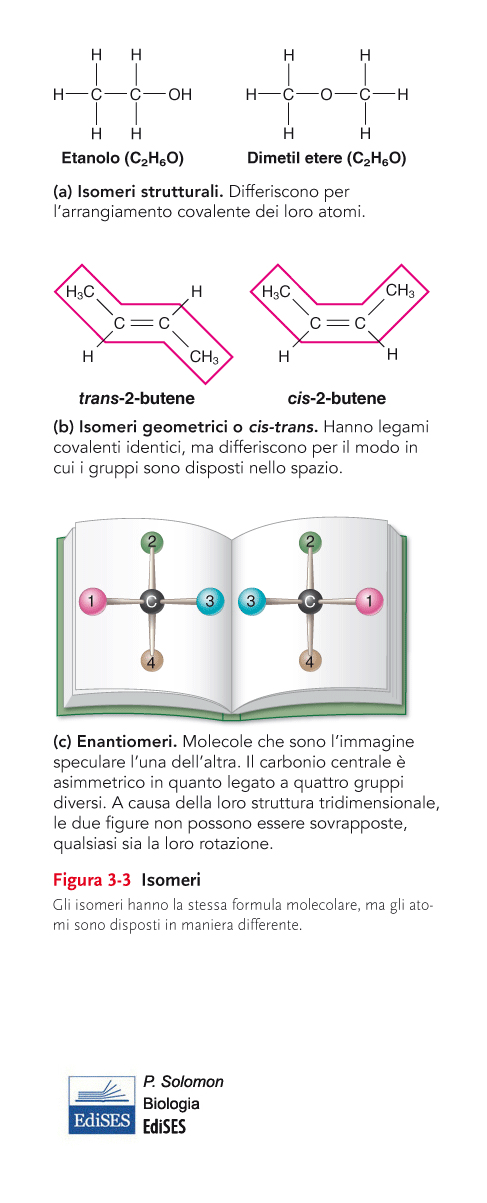 Chimica della Vita
Amminoacidi e proteine
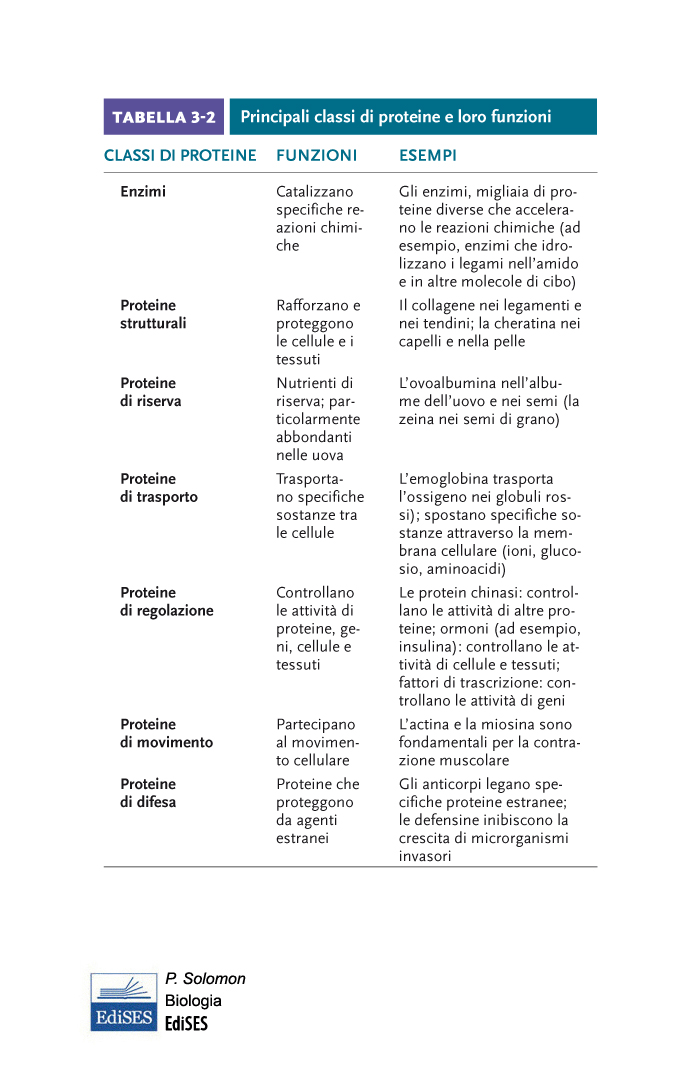 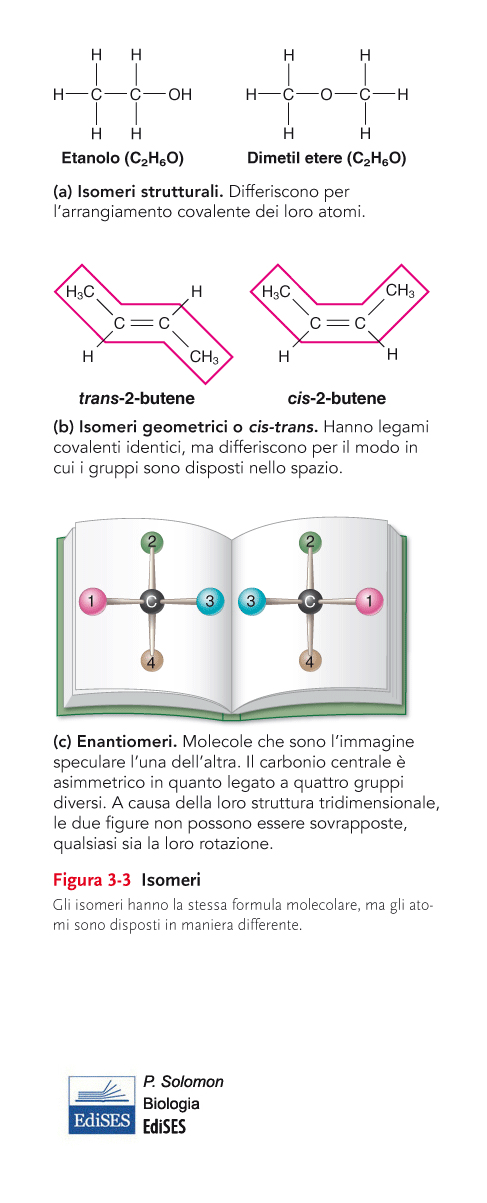 Chimica della Vita
Amminoacidi e proteine
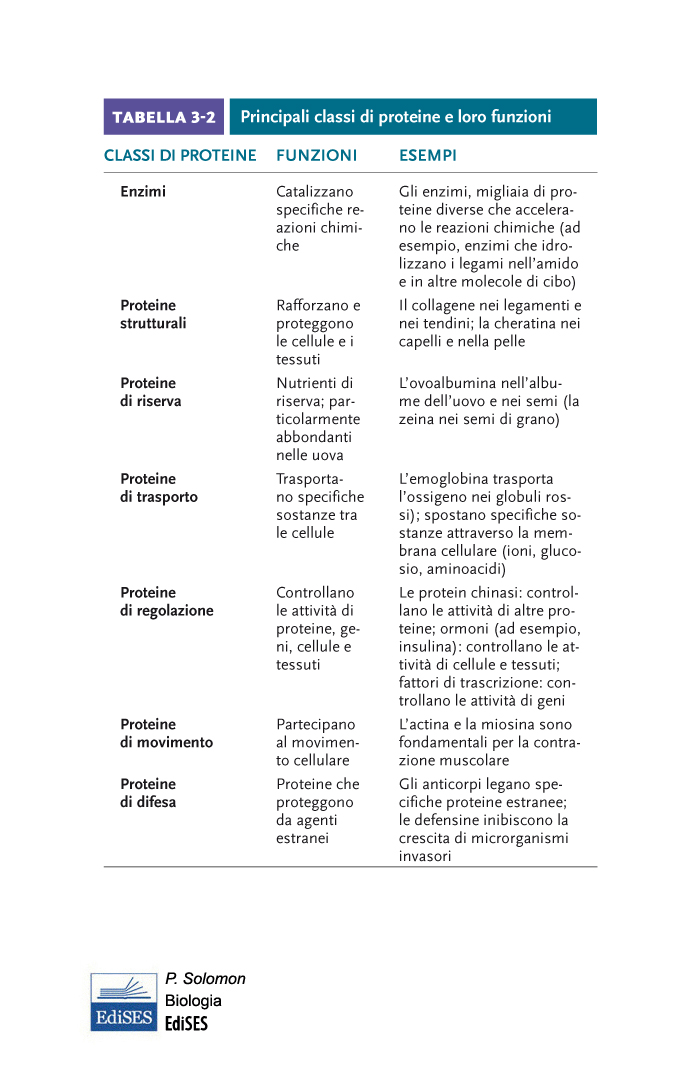 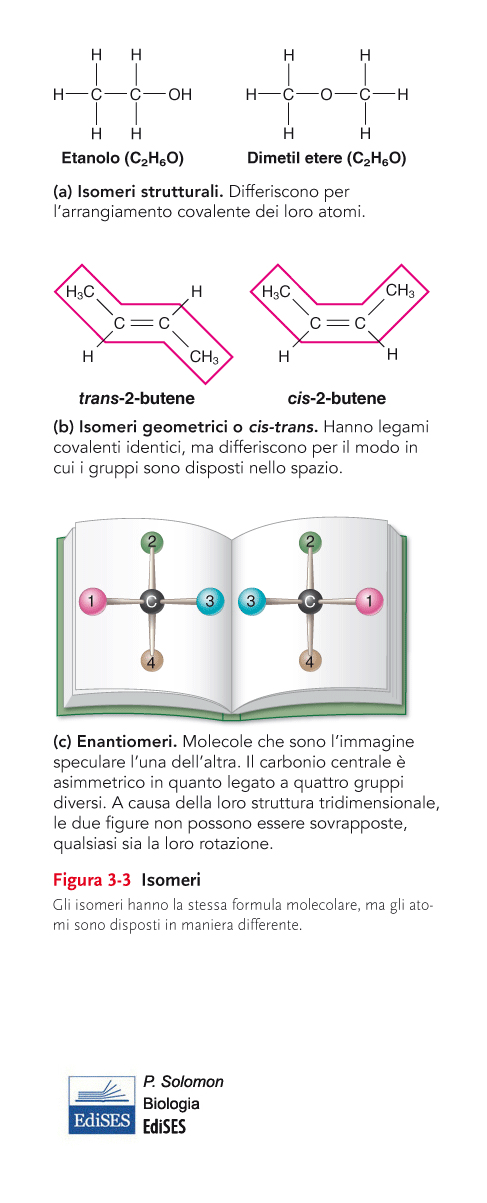 Chimica della Vita
Amminoacidi e proteine
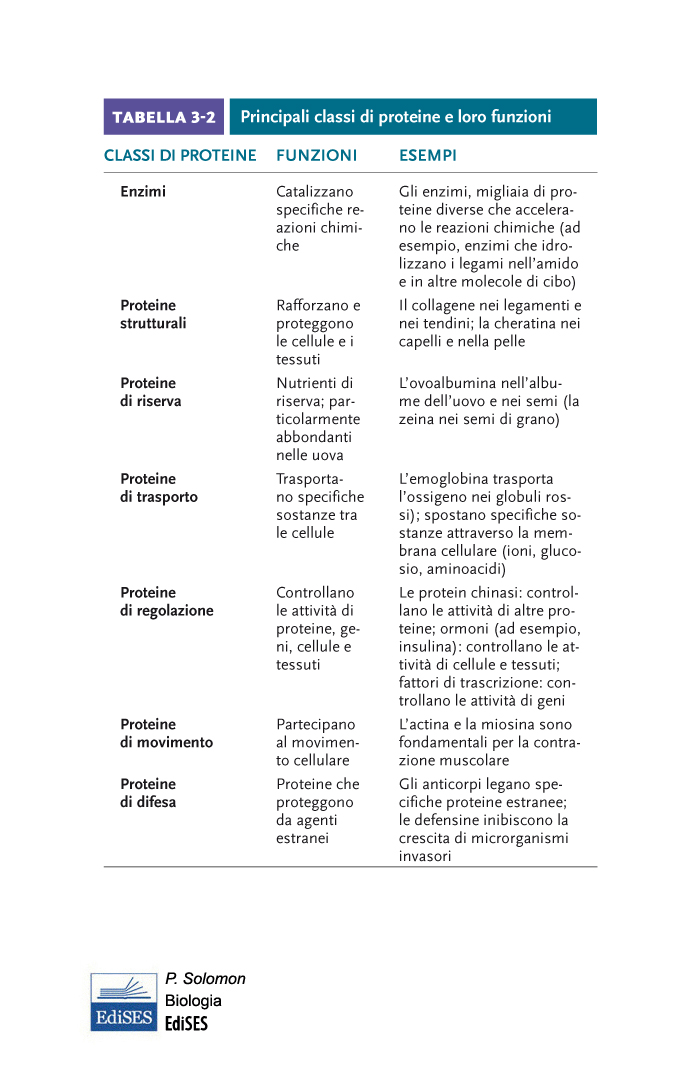 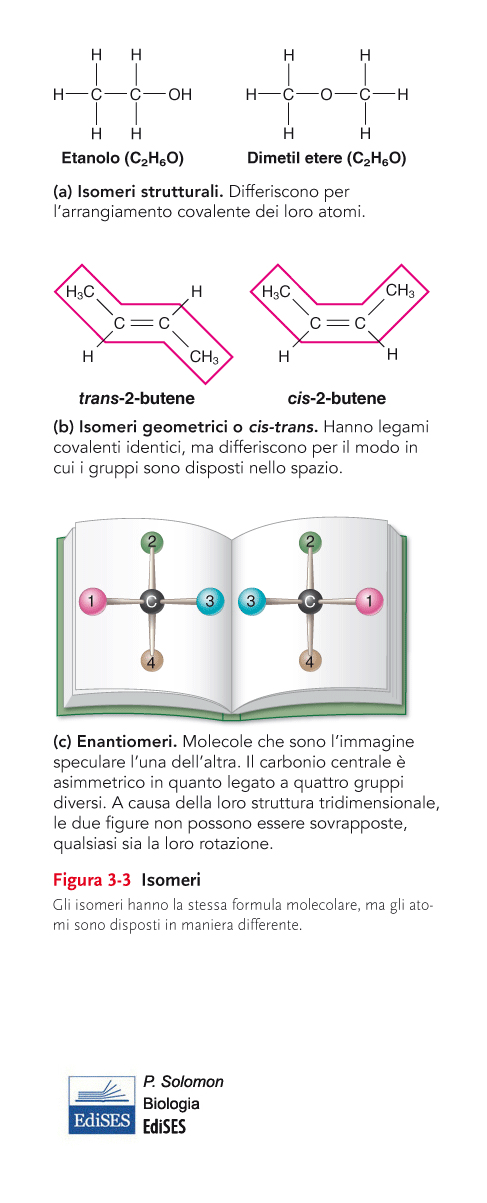 Chimica della Vita
Amminoacidi e proteine
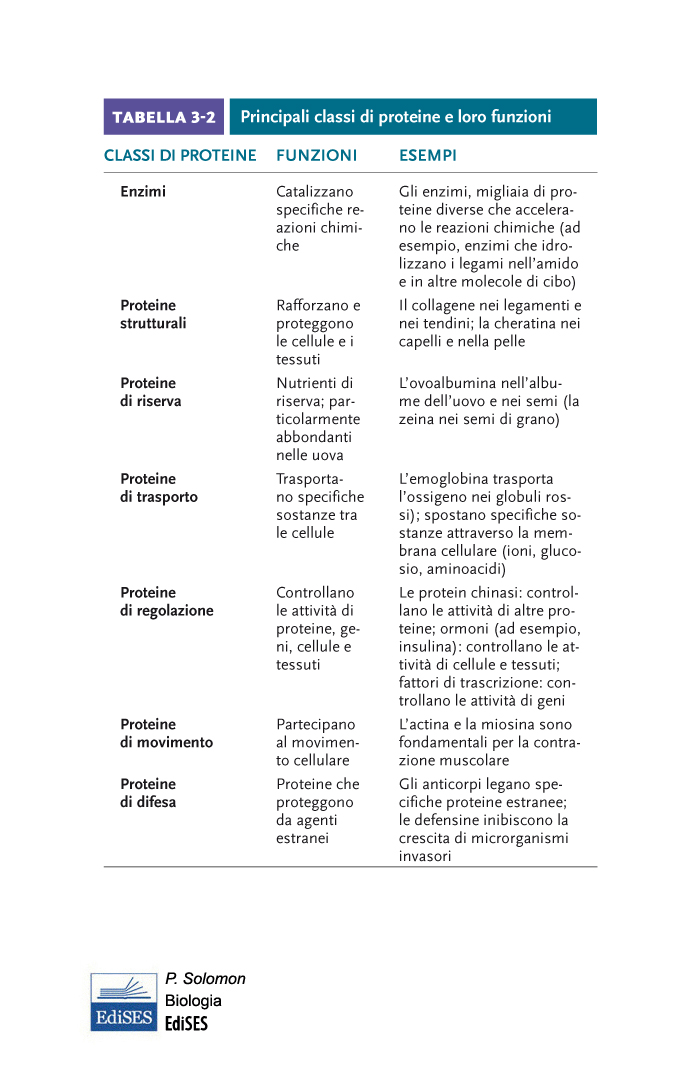 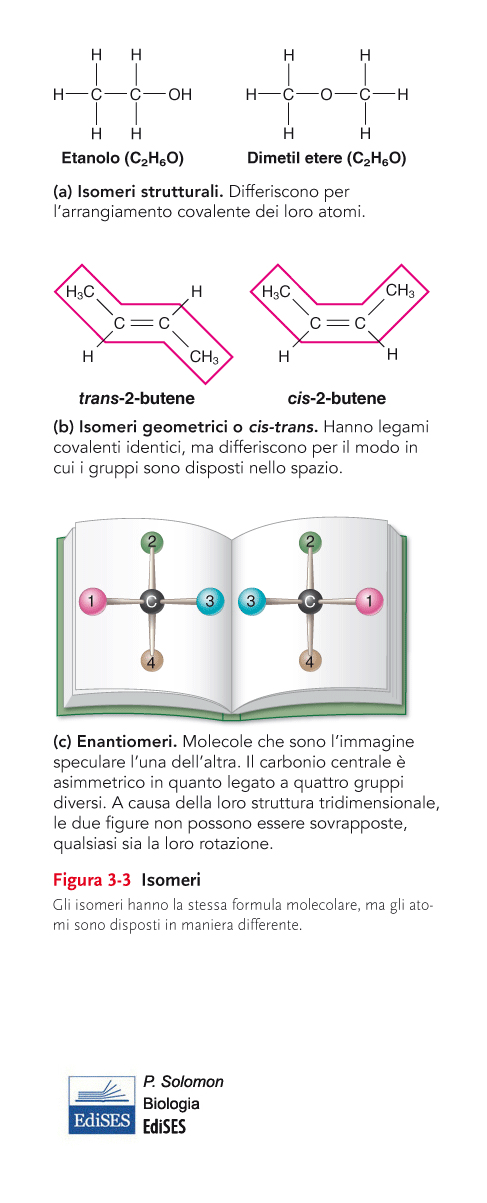 Chimica della Vita
Amminoacidi e proteine
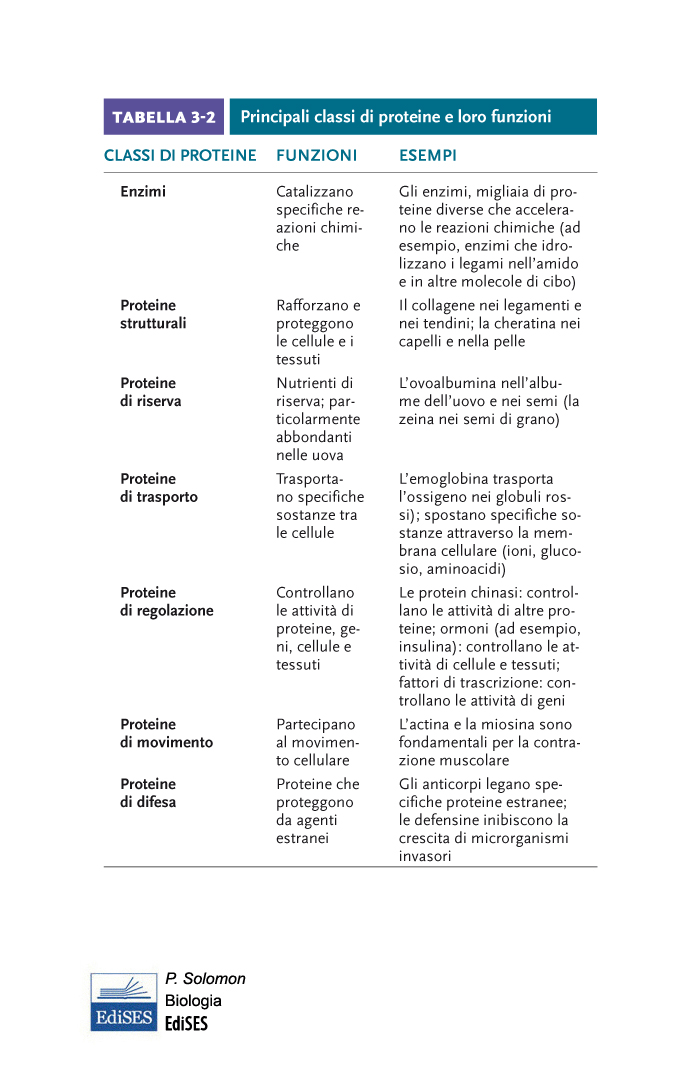 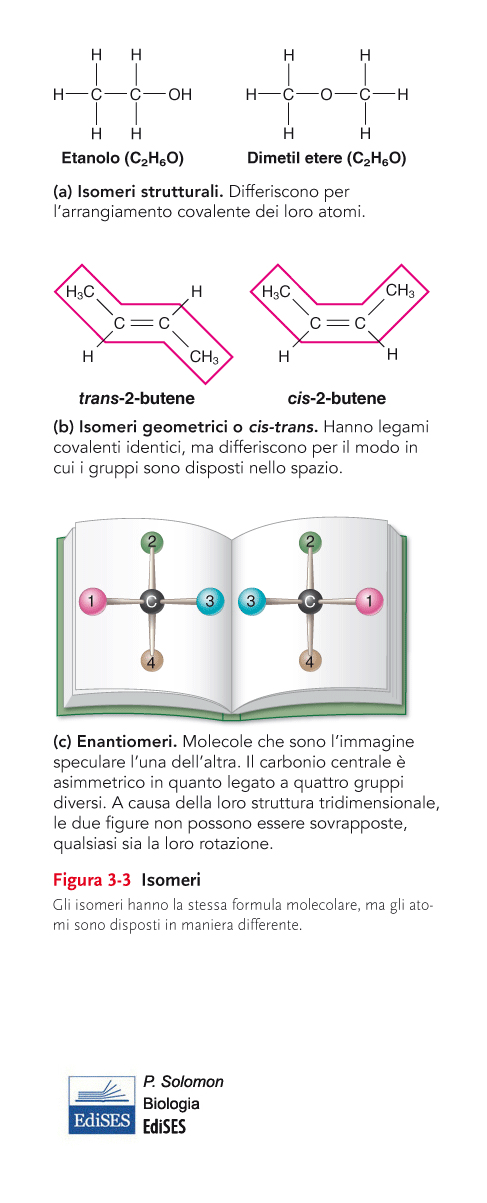 Chimica della Vita
Amminoacidi e proteine
Gruppo amminico
Gruppo acido
Catena laterale
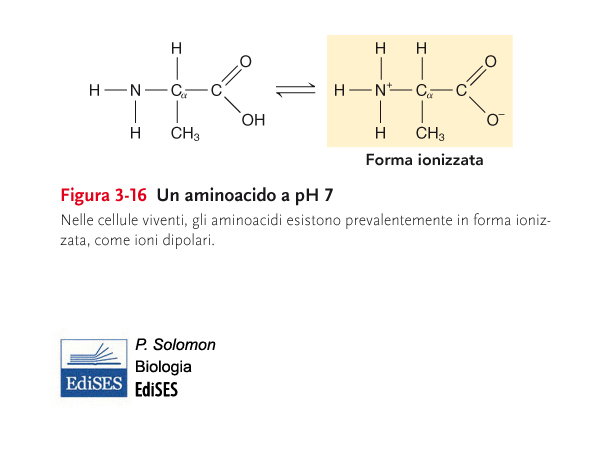 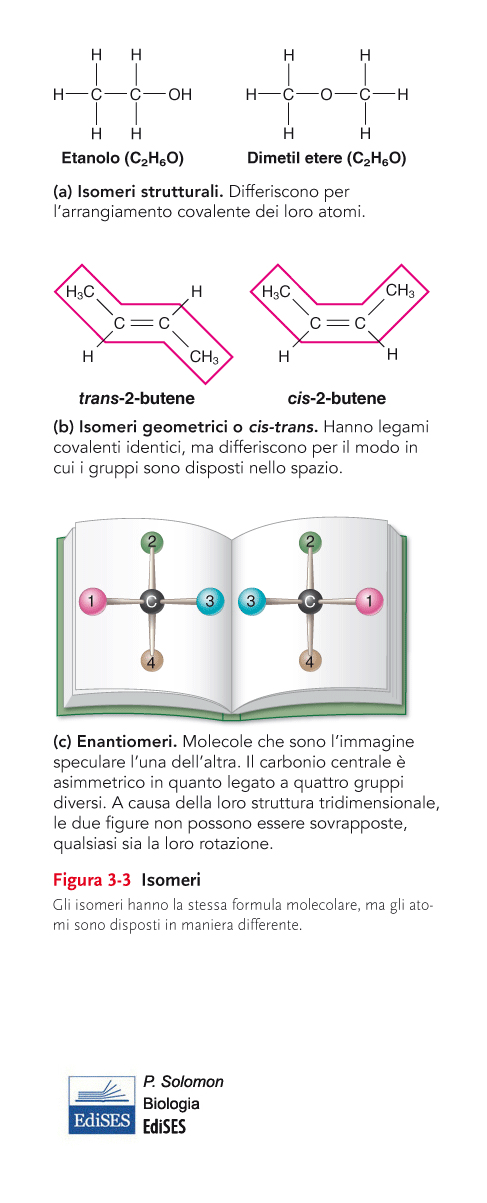 Chimica della Vita
Amminoacidi e proteine
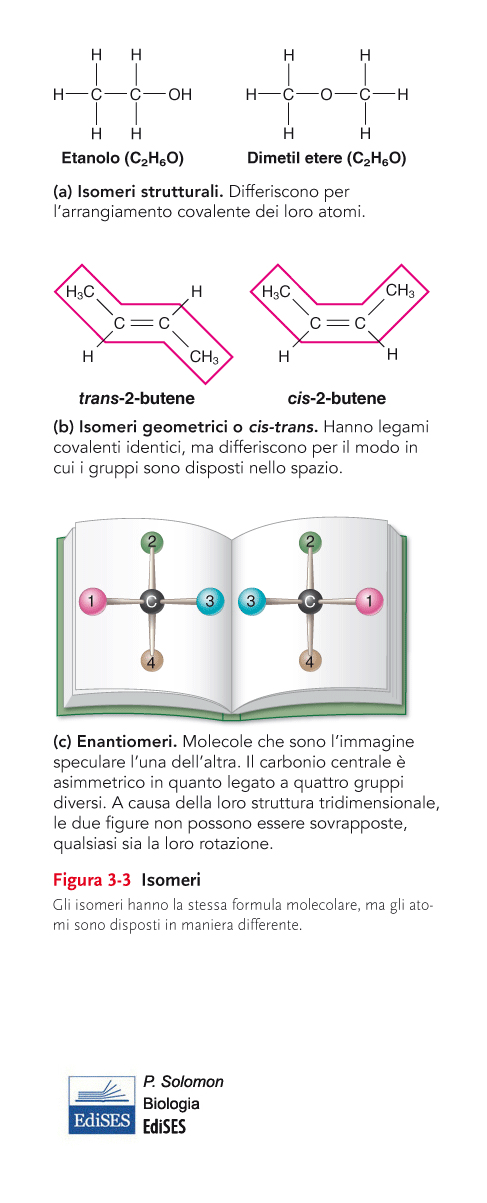 Chimica della Vita
Amminoacidi e proteine
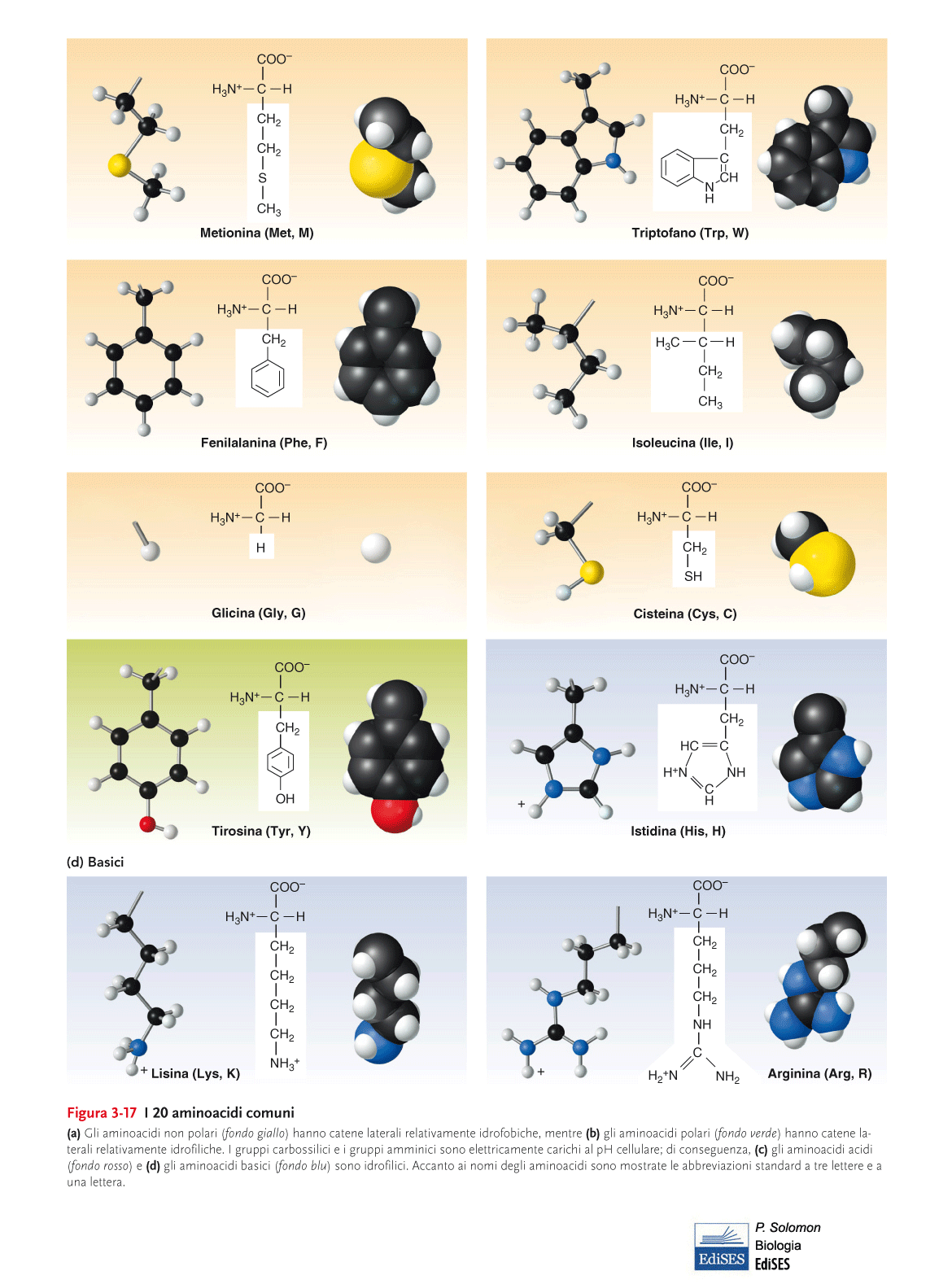 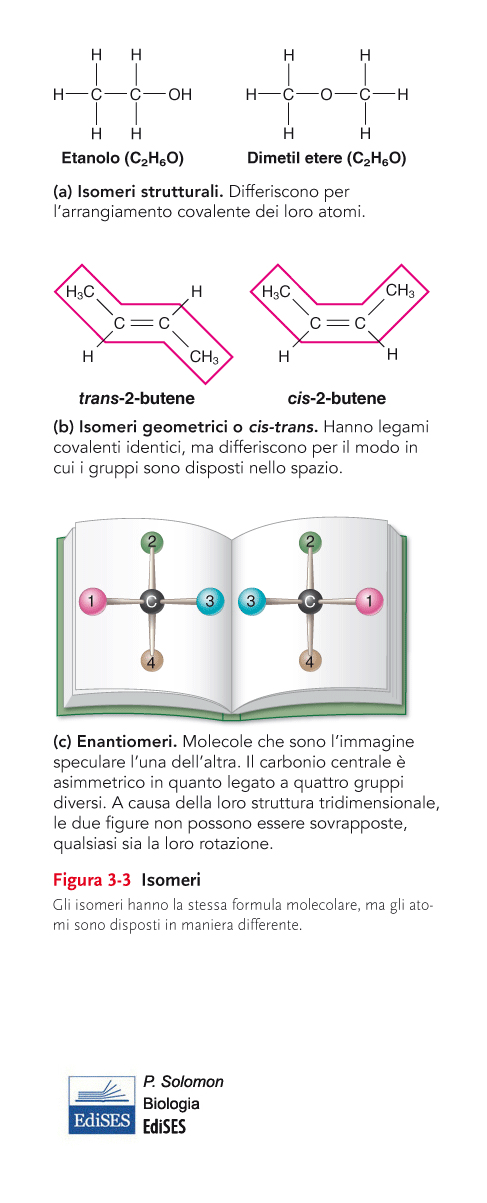 Chimica della Vita
Amminoacidi e proteine
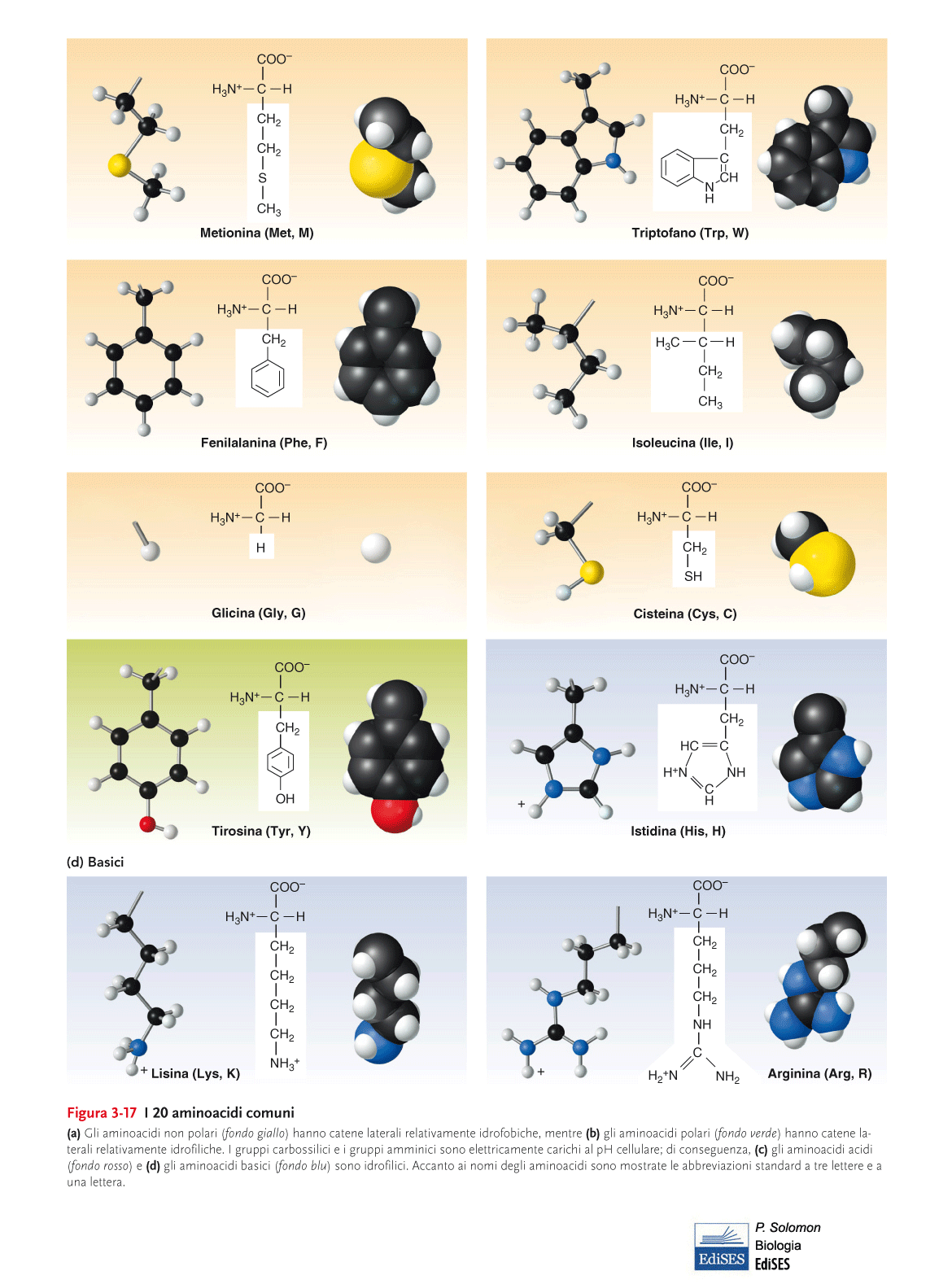 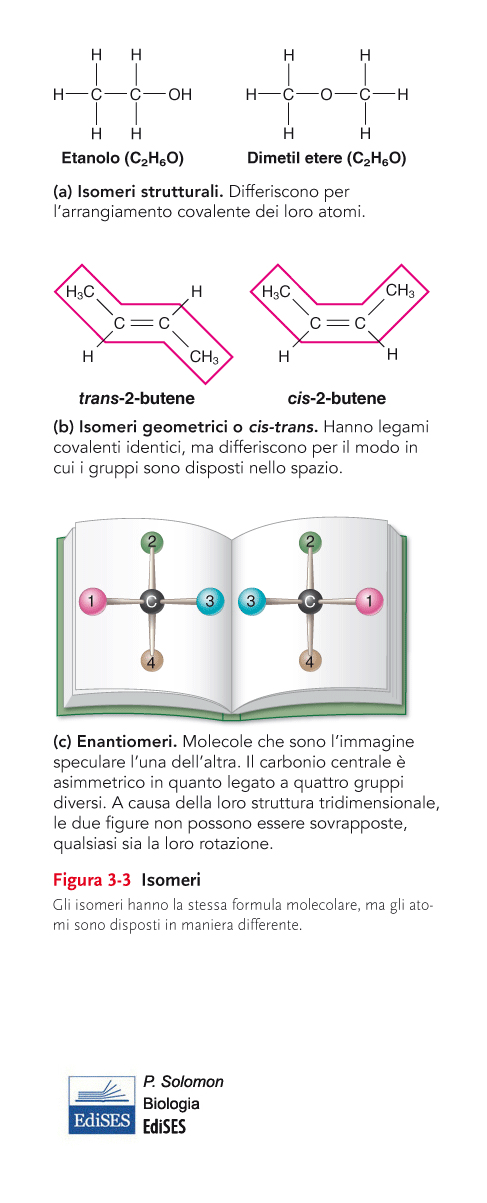 Chimica della Vita
Amminoacidi e proteine
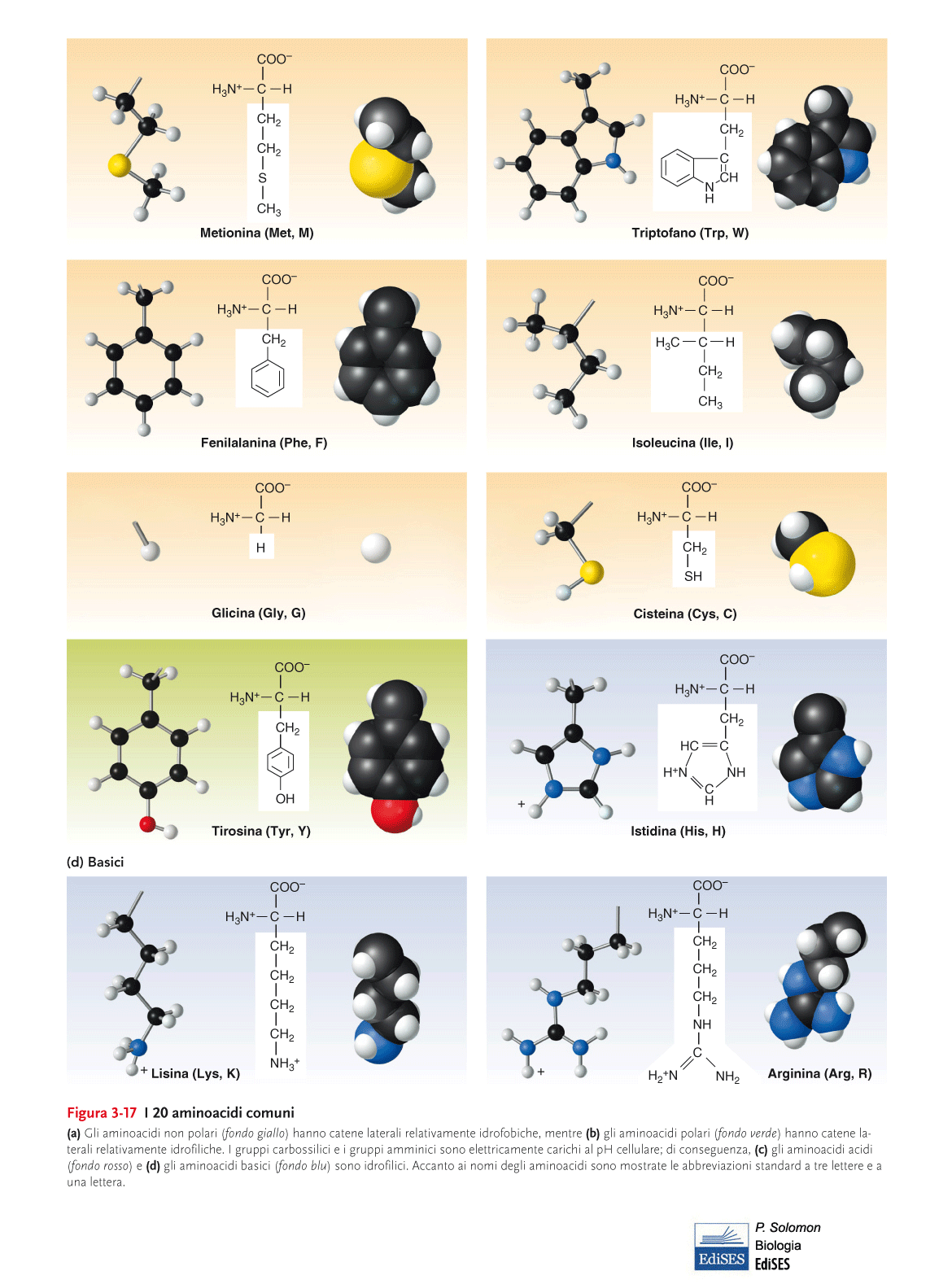 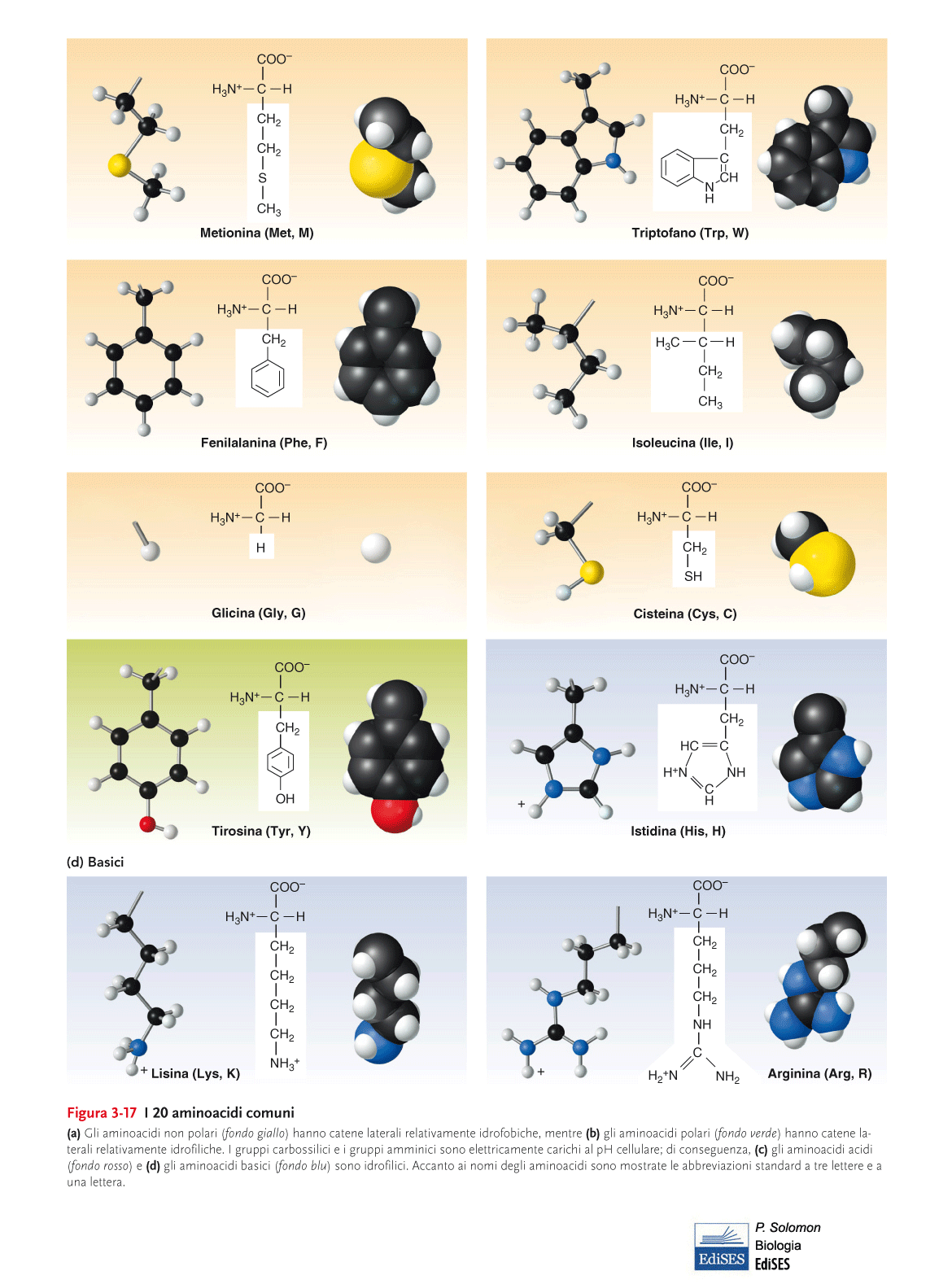 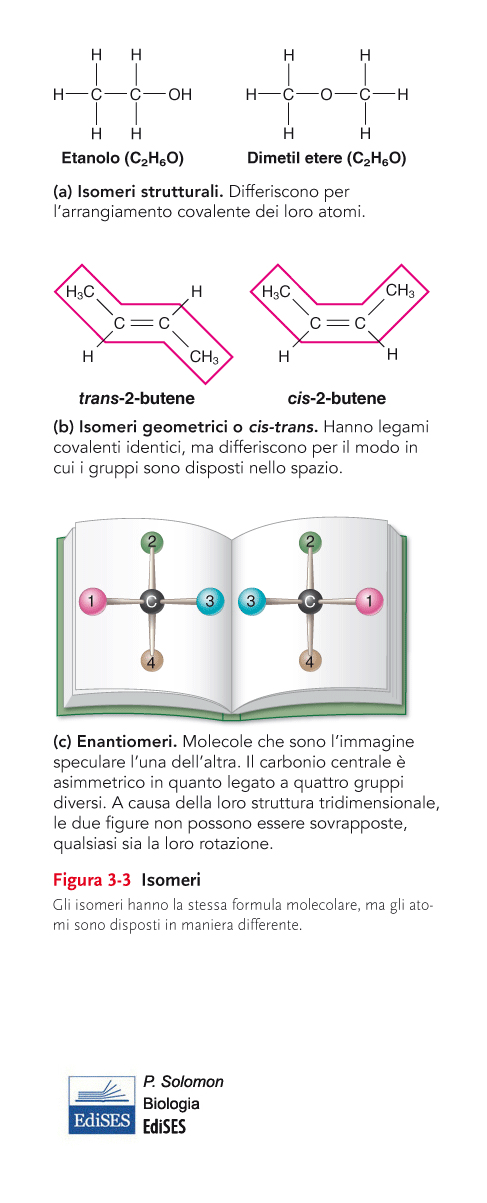 Chimica della Vita
Amminoacidi e proteine
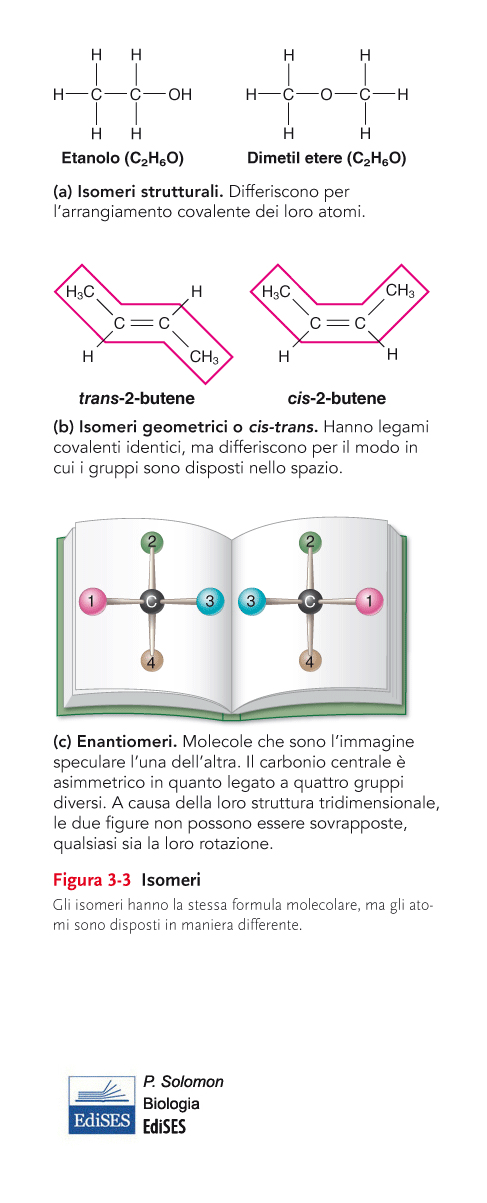 Chimica della Vita
Amminoacidi e proteine
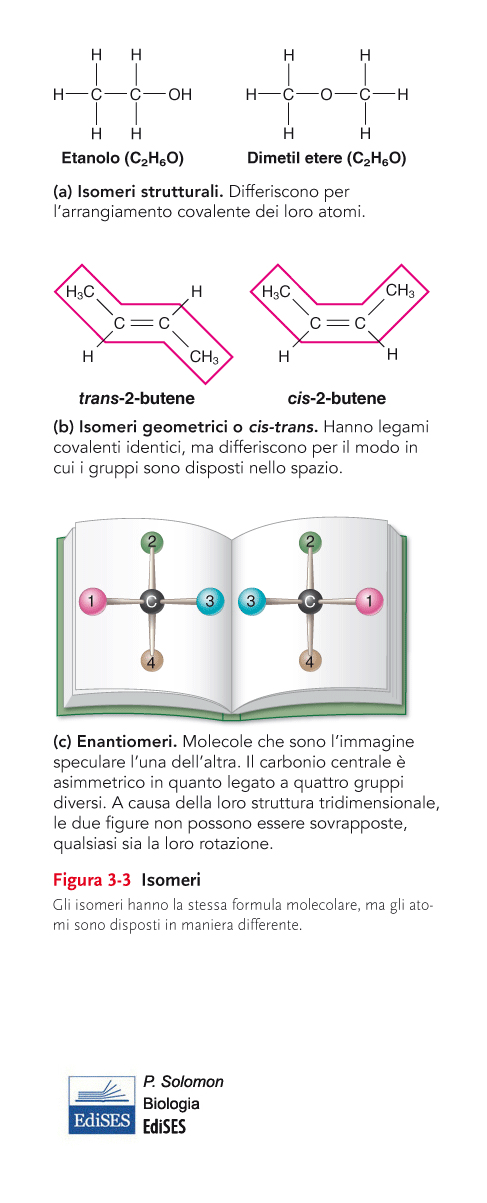 Chimica della Vita
Amminoacidi e proteine
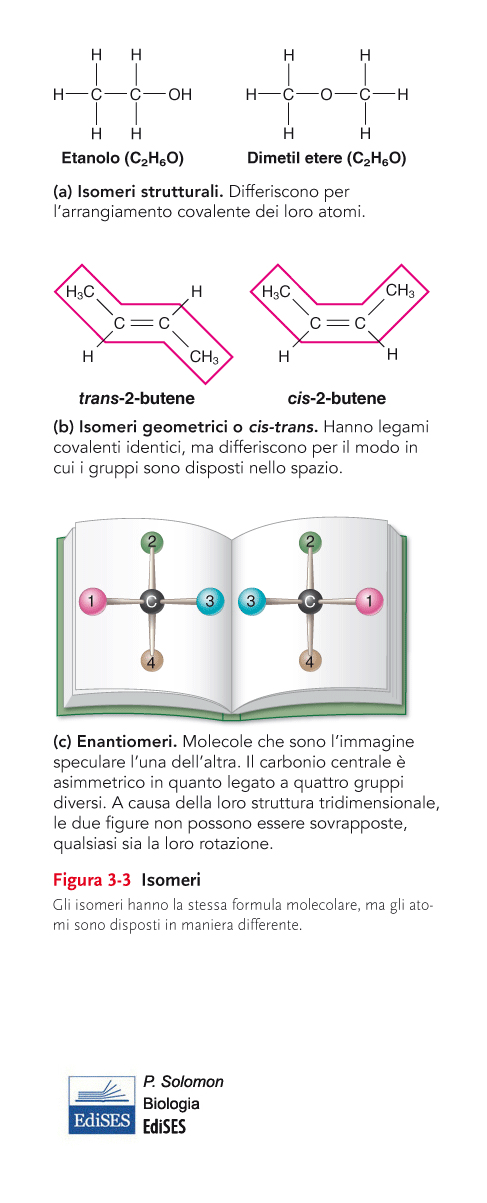 Chimica della Vita
Amminoacidi e proteine
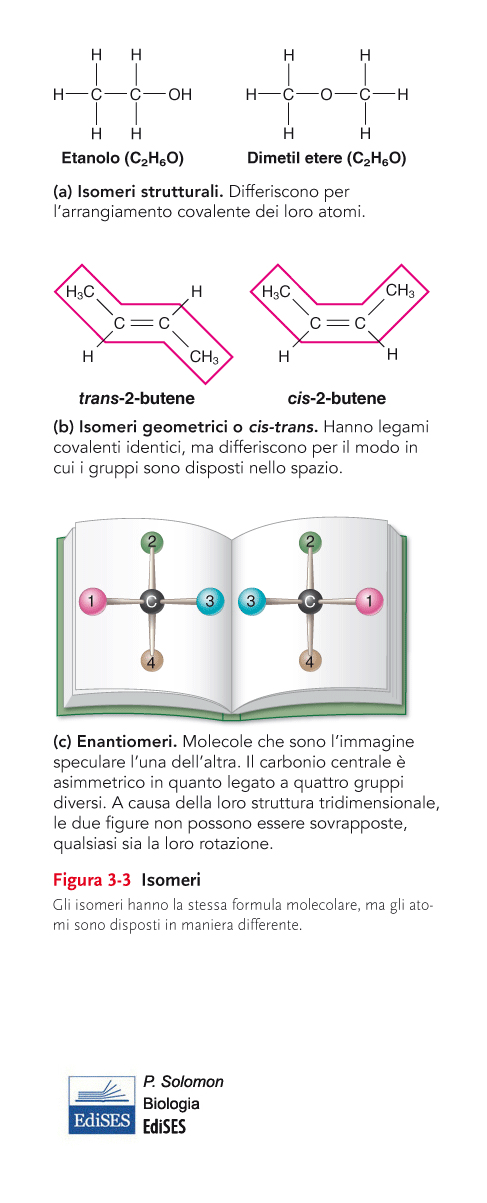 Chimica della Vita
Amminoacidi e proteine
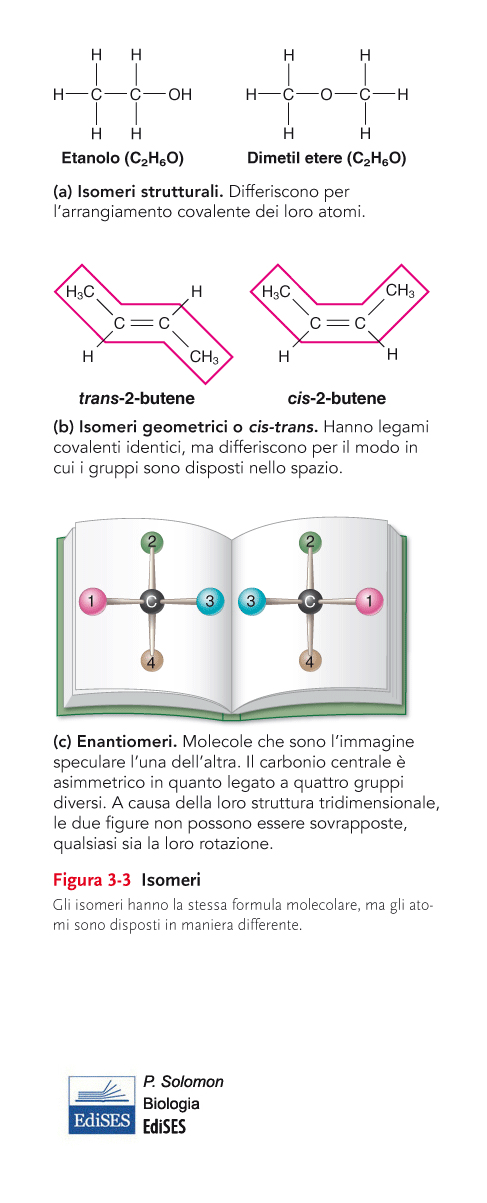 Chimica della Vita
Amminoacidi e proteine
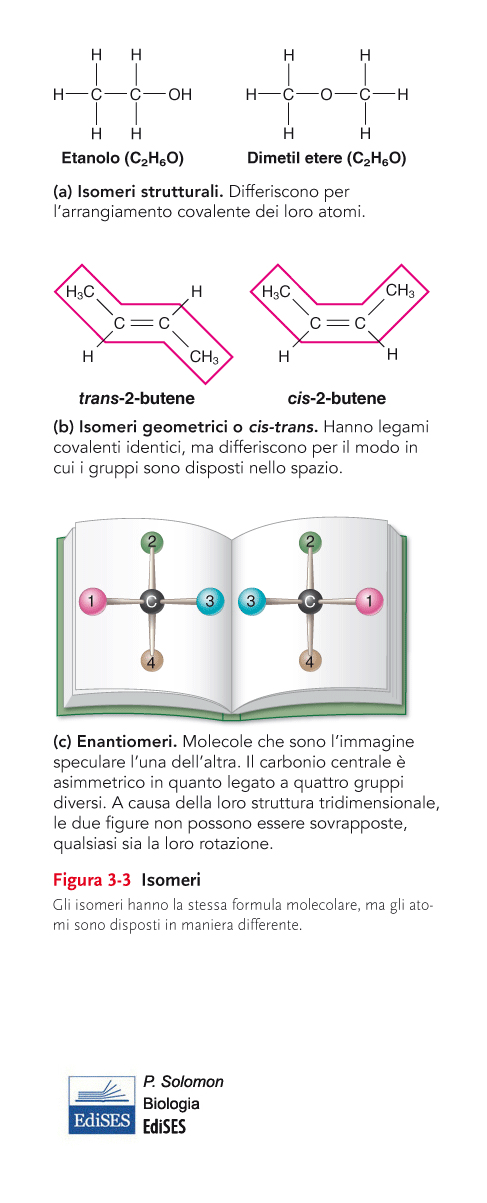 Chimica della Vita
Amminoacidi e proteine
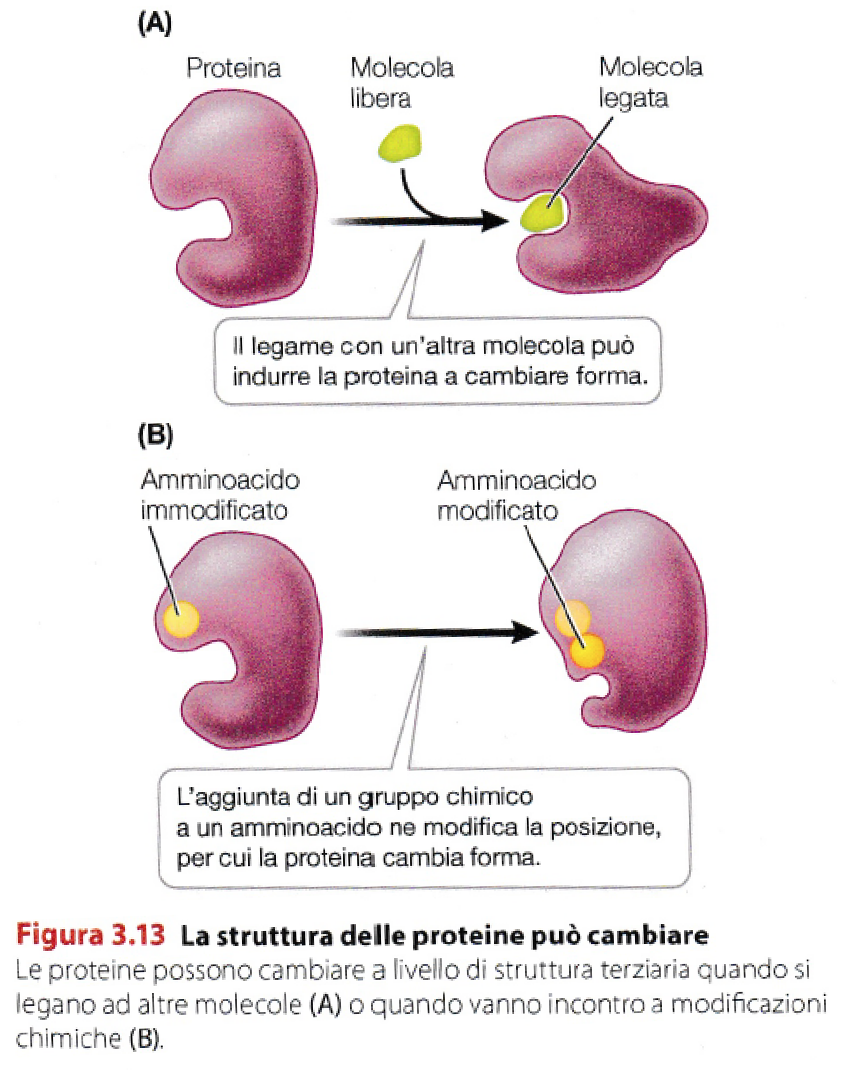 Savada, Elementi di Biologia, Ed. Zanichelli 2017
Chimica della Vita
Amminoacidi e proteine
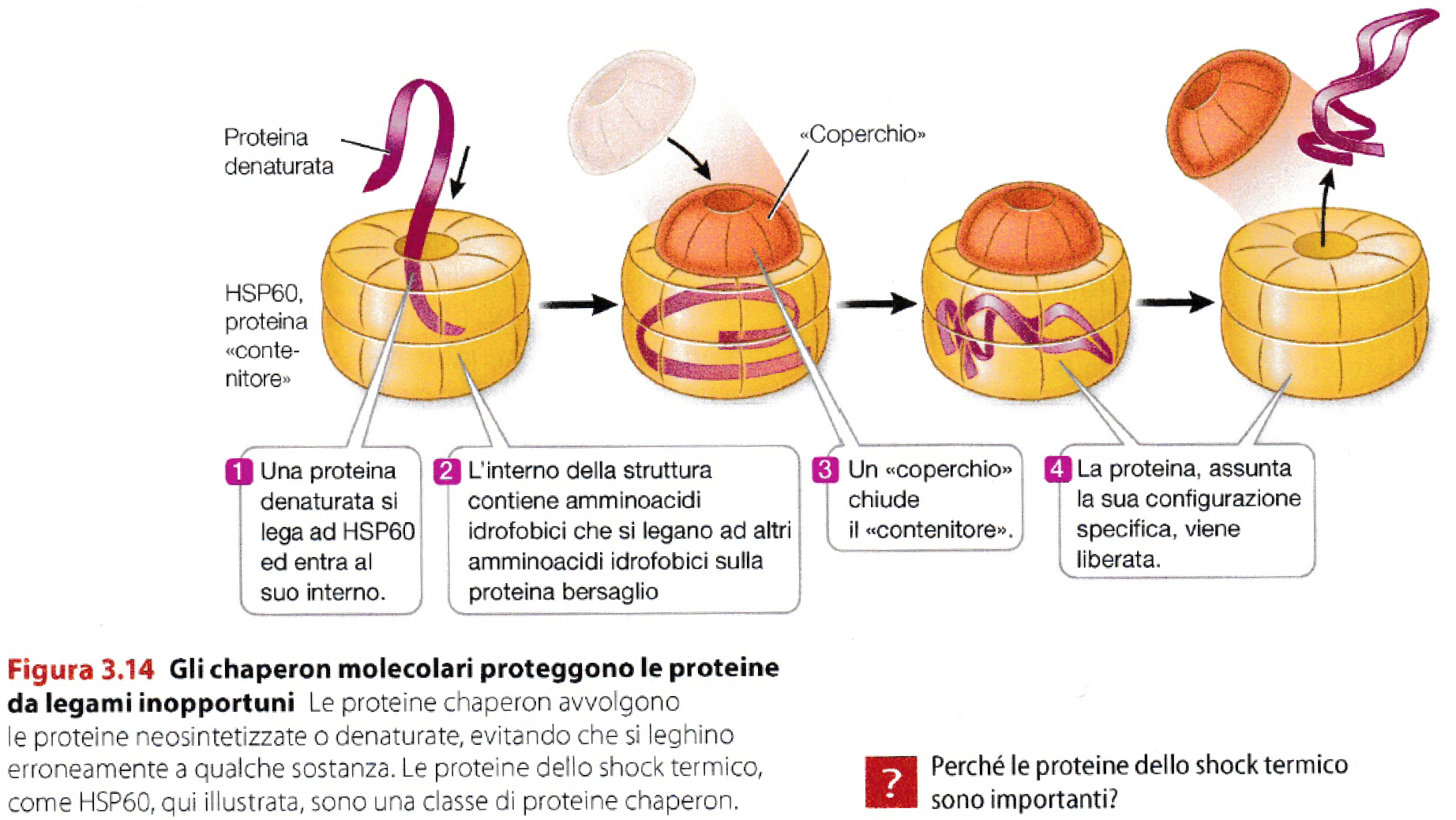 Savada, Elementi di Biologia, Ed. Zanichelli 2017
Chimica della Vita
Basi Azotate e Acidi Nucleici (e non solo…)
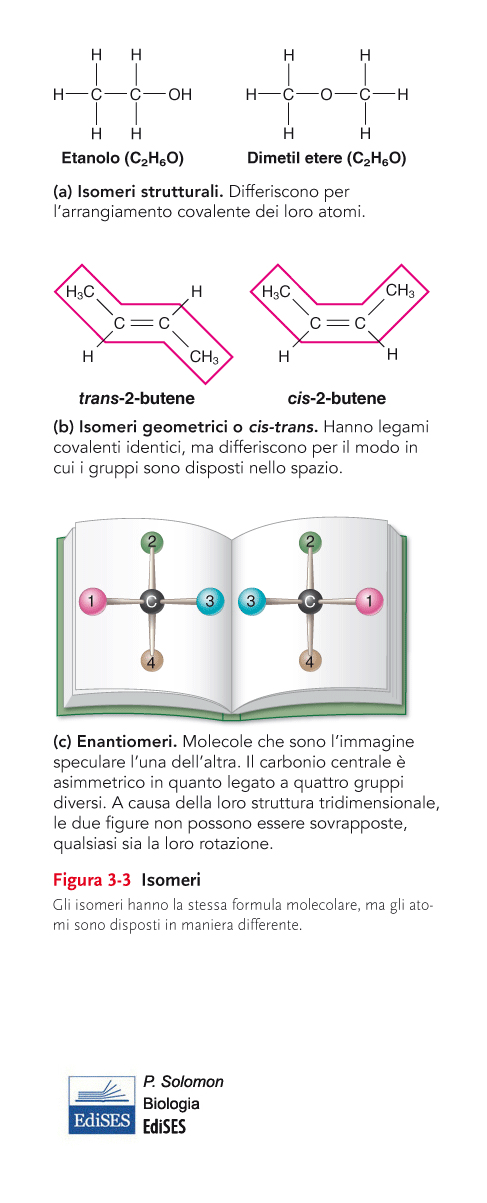 Chimica della Vita
Basi Azotate e Acidi Nucleici (e non solo…)
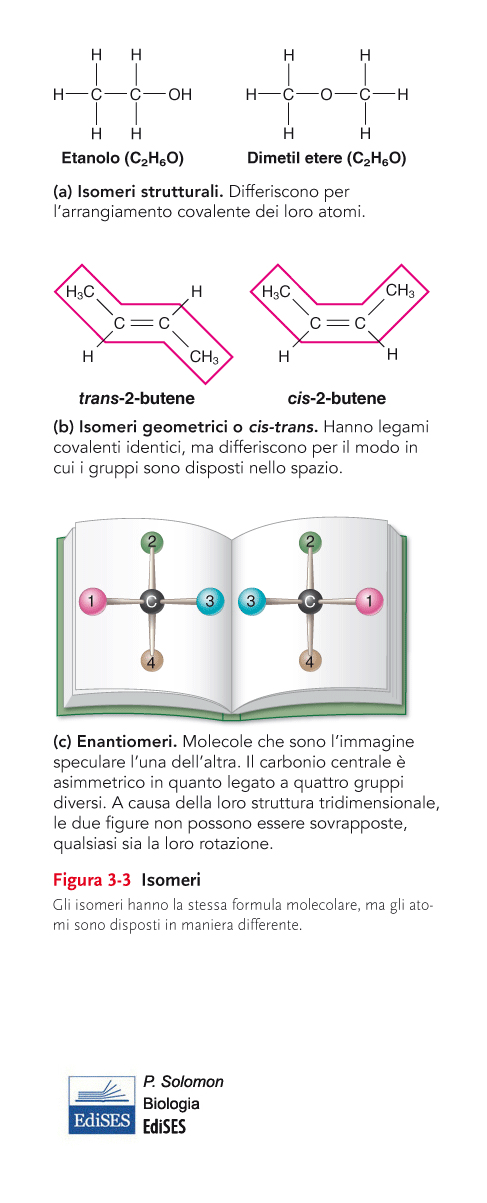 Chimica della Vita
Basi Azotate e Acidi Nucleici (e non solo…)
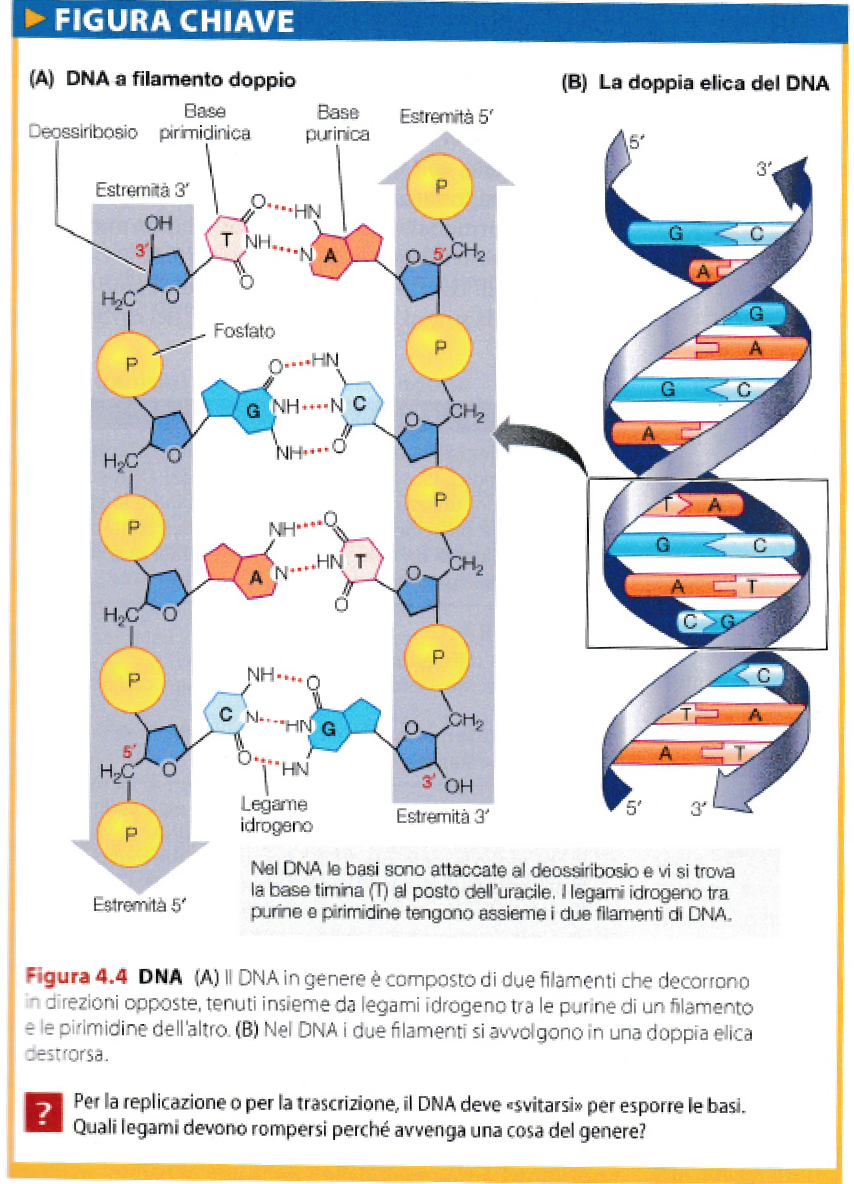 I legami idrogeno sono all’origine degli accoppiamenti delle basi
Savada, Elementi di Biologia, Ed. Zanichelli 2017
Chimica della Vita
Basi Azotate e Acidi Nucleici (e non solo…)
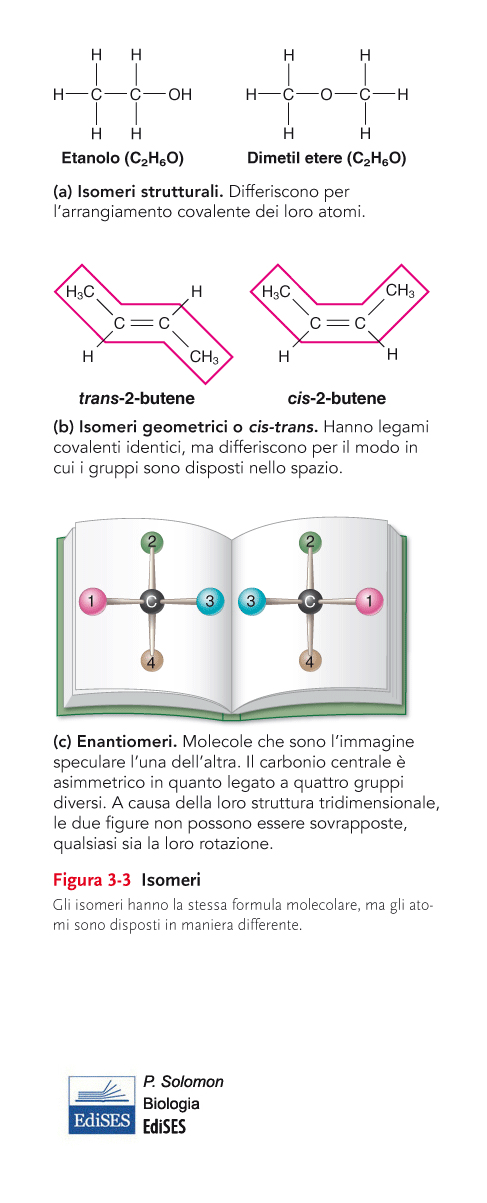 Chimica della Vita
Basi Azotate e Acidi Nucleici (e non solo…)
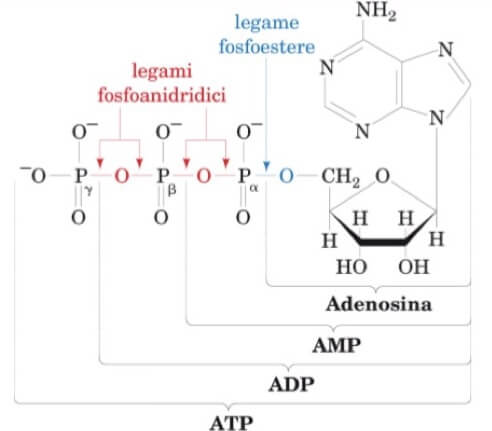